AGHOSH
COMPLEX
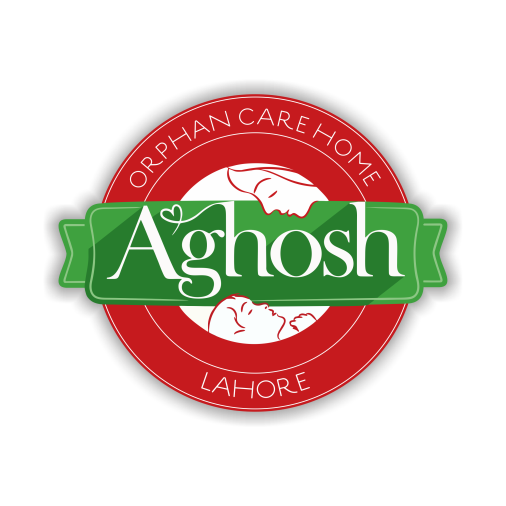 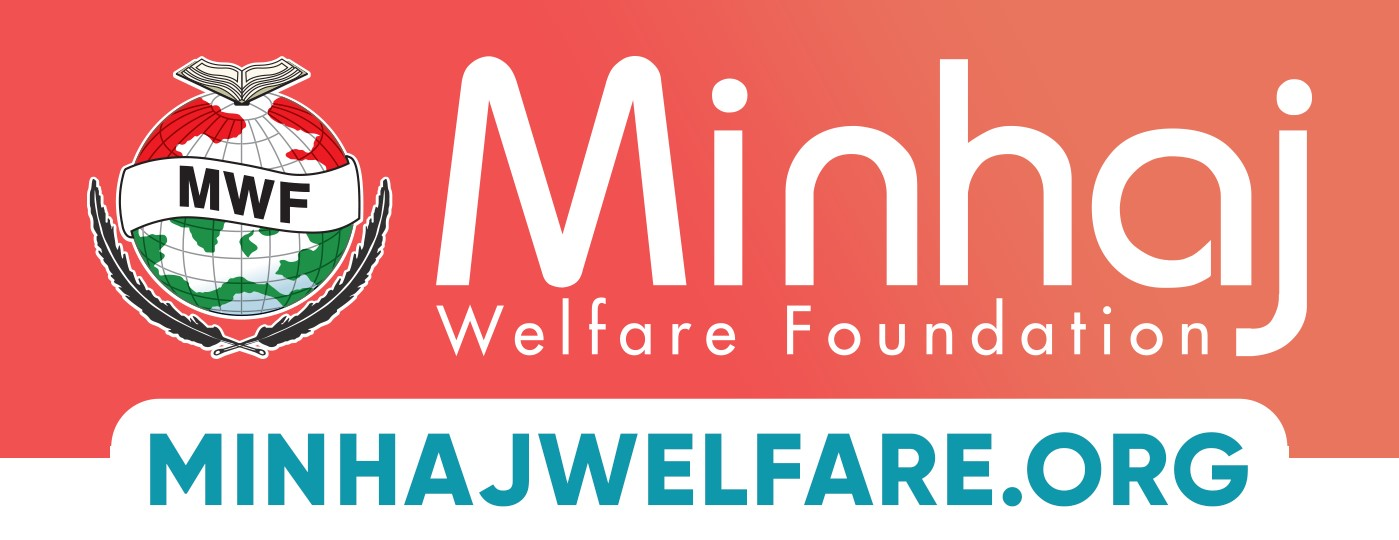 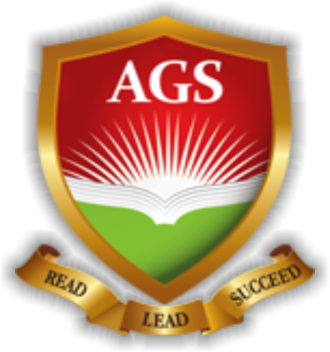 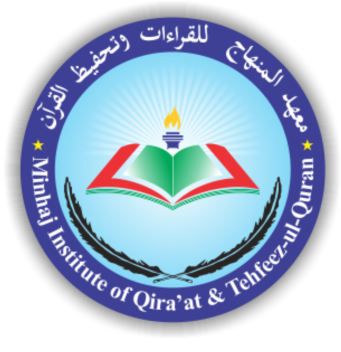 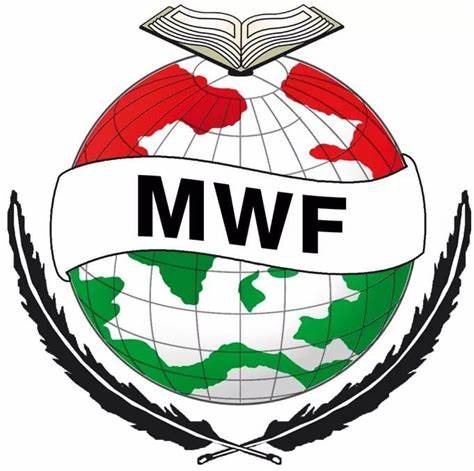 Presenter:
Col. Mubashir Iqbal (R)
Director Aghosh Complex
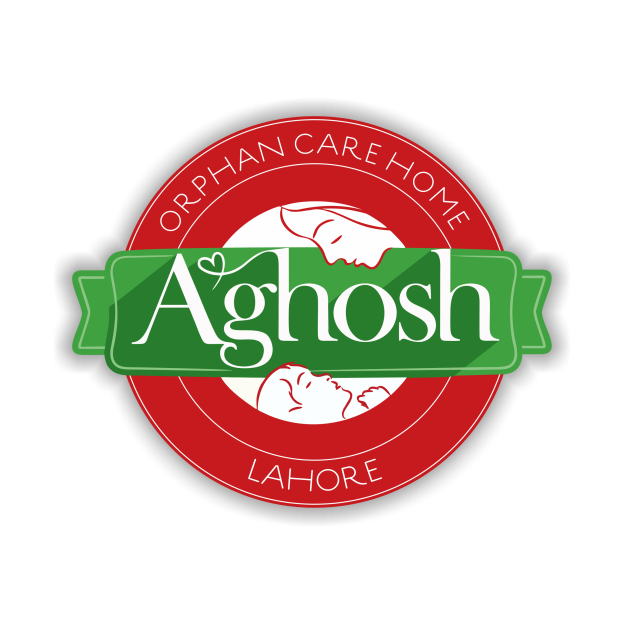 AGHOSH ORPHAN CARE HOMES
EDUCATION BASED ORPHANAGE
PLAY GP TO POST GRADUATE 
260 BOYS & GIRLS
IDEAL LIVING ENVIRONMENTS
PLAY AREAS AND OUTDOOR SPORTS
LIBRARY, COMPUTER LABS, AUDITORIUM 
EMOTIONAL AND PSYCHLOGICAL SUPPORT
CAREER PLANNING
TECHNICAL EDUCATION
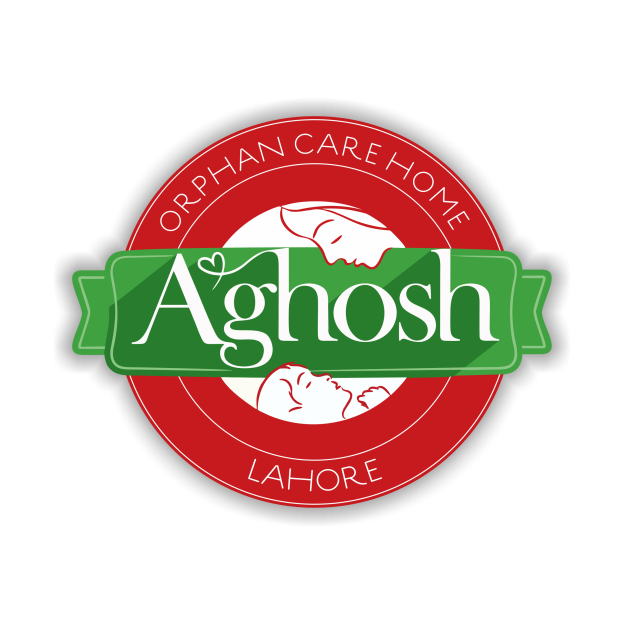 DEPARTMENTS OF AGHOSH COMPLEX
There are four departments of Aghosh Complex:

Aghosh Orphan Care Home
Aghosh Grammar Higher Secondary School (Boys & Girls)
Minhaj Institute of Qir’at & Tehfeez ul Quran
Aghosh Academy (Science & Arts)
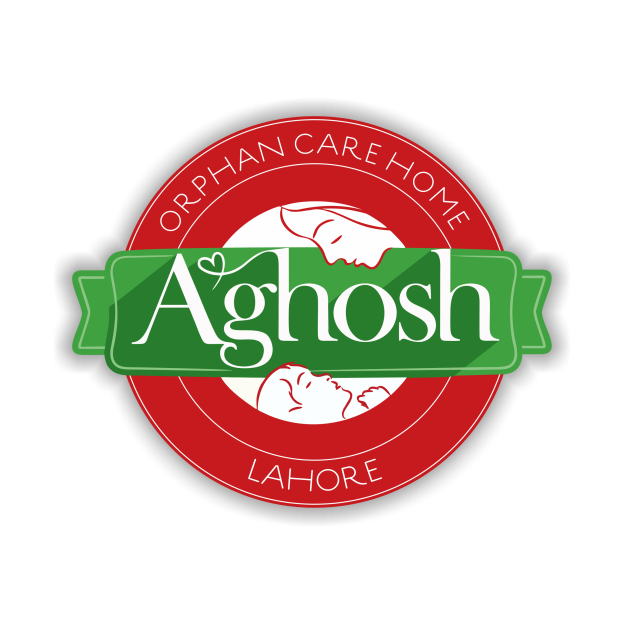 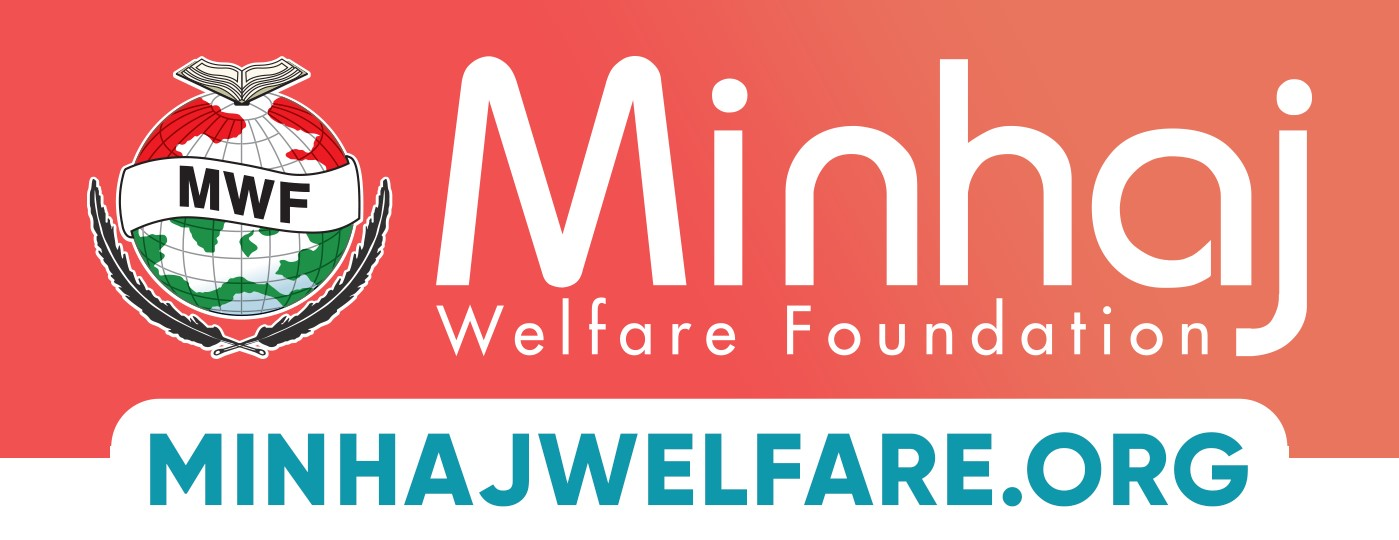 Financial support/Sponorship
Education and Scholarship programs:
Healthcare facilities:
Food and nutrition:
Shelter and infrastructure:
Emotional and psychological support: 
Vocational training programs:
Recreational activities:
Community involvement: 
Long-term commitment:
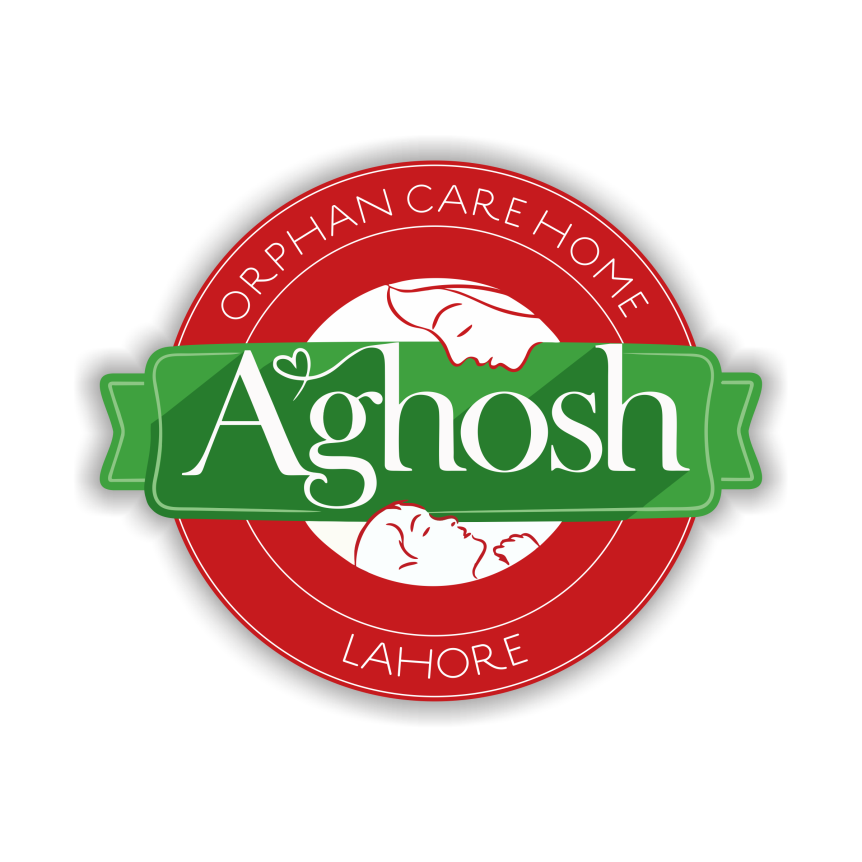 AGHOSH
Orphan Care Home
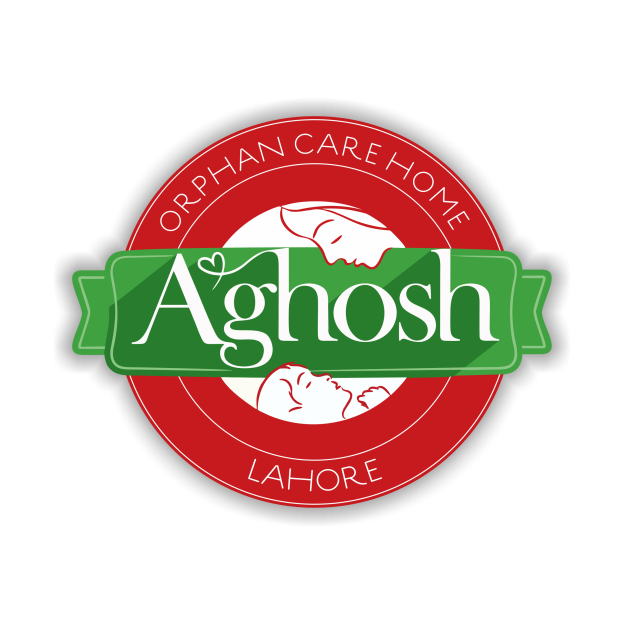 OUR MENTOR
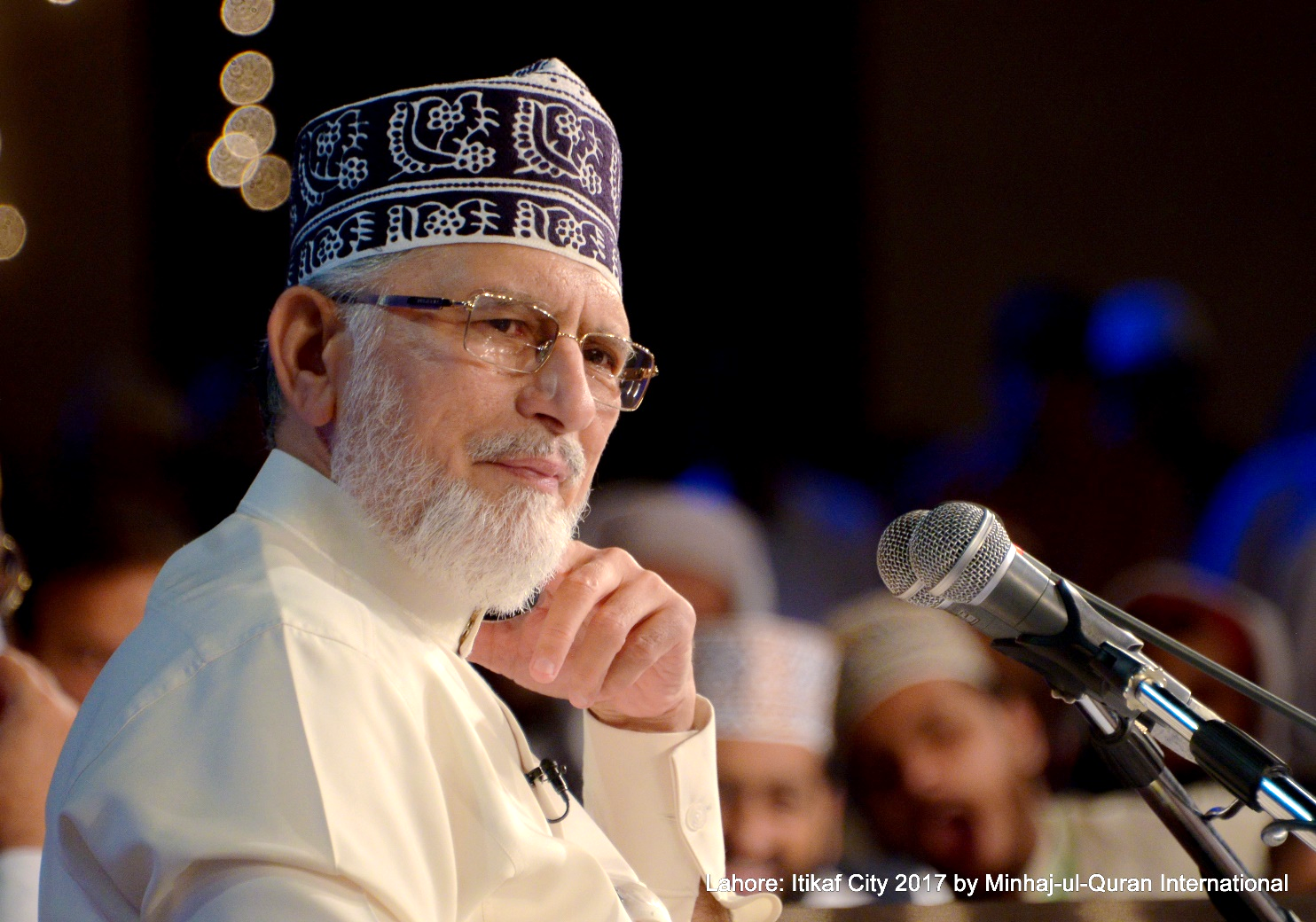 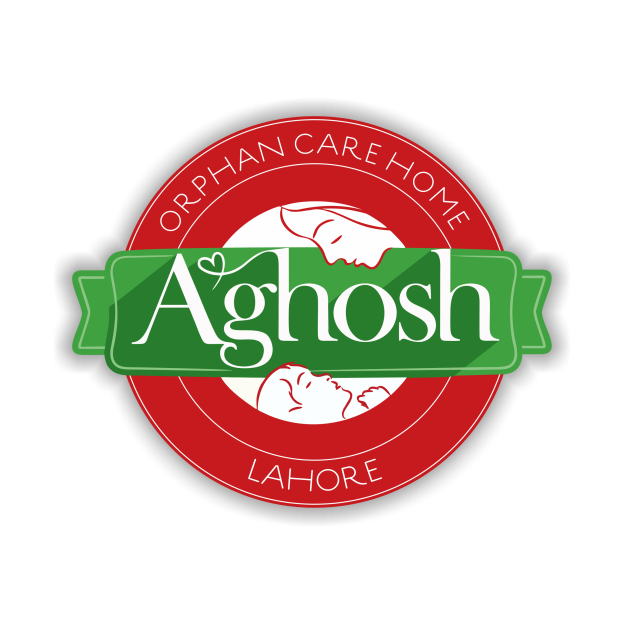 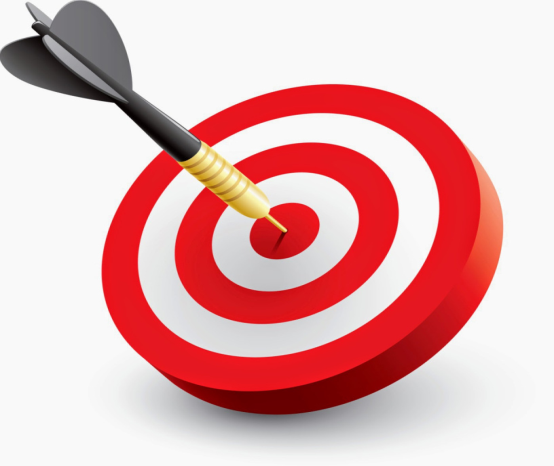 MISSION
STATEMENT
"At the Heart of Hope  Aghosh Orphan Care Home, we are driven by an unwavering commitment to provide orphaned children with a nurturing environment, high-standard living conditions, and an exceptional education, empowering them to flourish into confident, compassionate, and capable individuals.At Aghosh Management, we offer a seamless continuum of educational institutions, ranging from early childhood playgroups to advanced doctoral programs. Our fundamental mission is to sculpt raw students into polished, proficient, and highly productive citizens, contributing to the prosperity and progress of Pakistan.
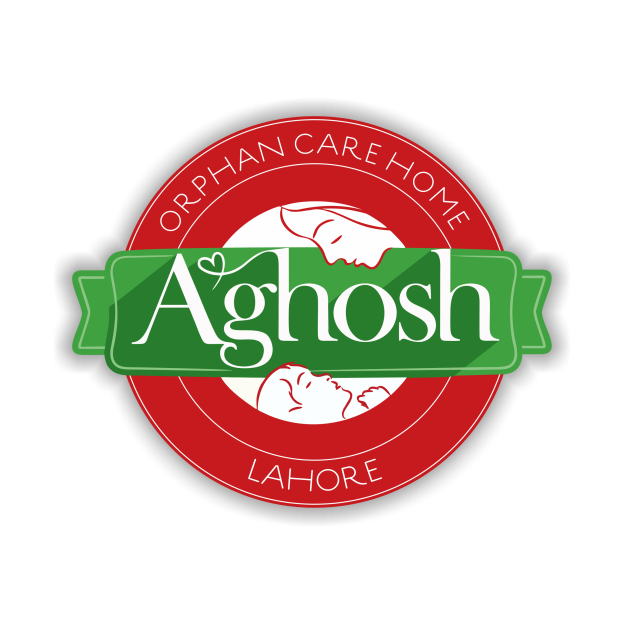 CAMPUSES
Lahore		260 Boys & Girls (Boarding)
Karachi		50 Boys   (Boarding)
Sialkot		160 Boys & Girls (Day Scholars)
Jhelum		10 Boys (Boarding)
Aghosh Village	2000 boys & girls
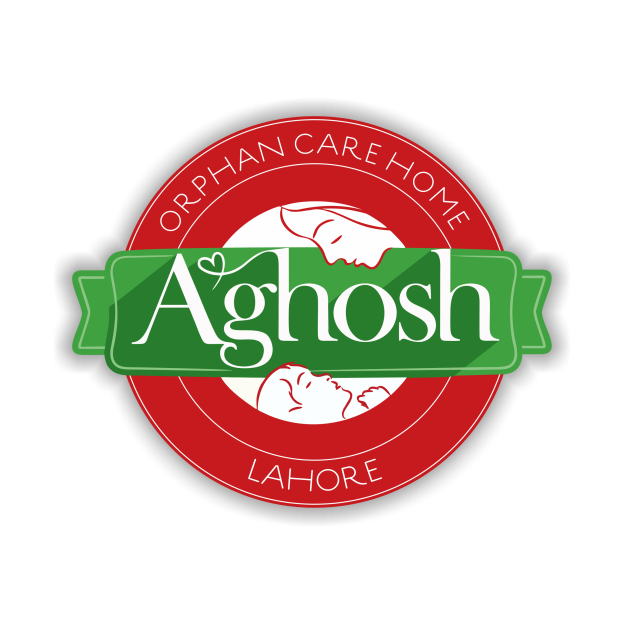 INTAKE CRITERIA
Categories 
Orphan (80%)	 An orphan child is a minor (a person under the legal age of adulthood) who has lost one or both parents due to various circumstances, including death or abandonment
Miskeen (20%) the inability of the parents to provide care and support.

Age Limit 
3 to 11 Years( Boys) "The age eligibility for admission to our orphanage is set between 3 and 11 years. This age range is chosen with consideration for language development and the ease of providing effective training and support within our orphan care home."
9 to 15 Years (Girls)

*1 child per family (Preferably but can be adjusted on compassionate reasons)
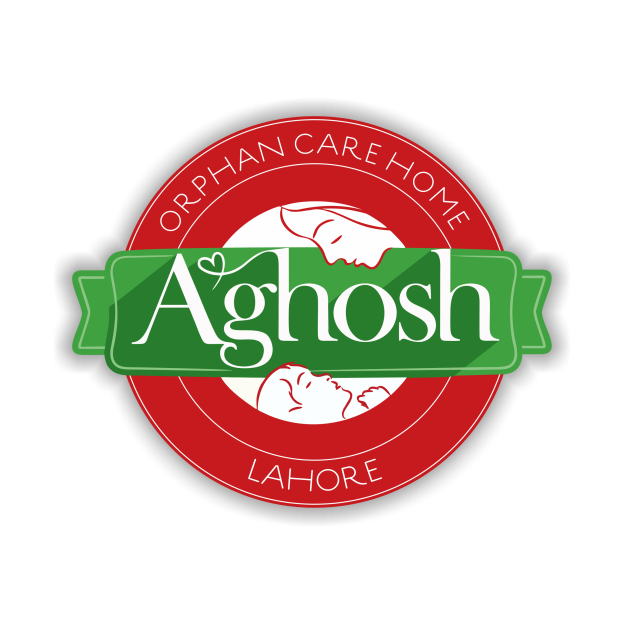 DOCUMENTATION
Death Certificate (Issued by NADRA)
School Leaving Certificate
Medical Certificate (For Disabled Guardian)
Form B
Verification Certificate
Undertaking
CNIC (Guardian)
Photographs
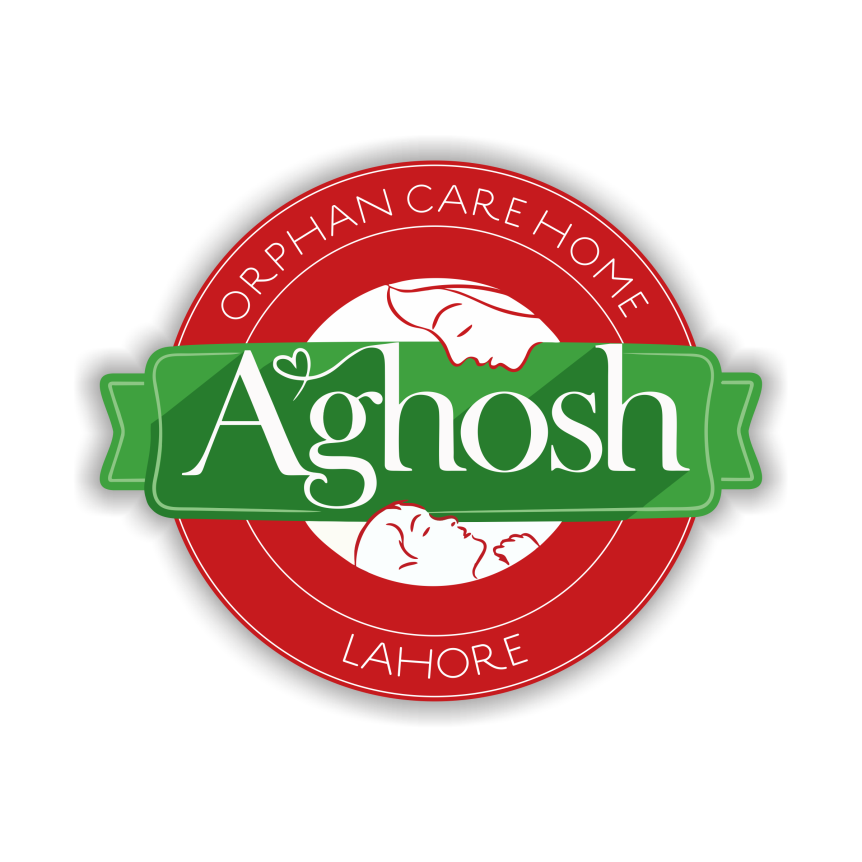 FACILITIES
For Aghoshian Students
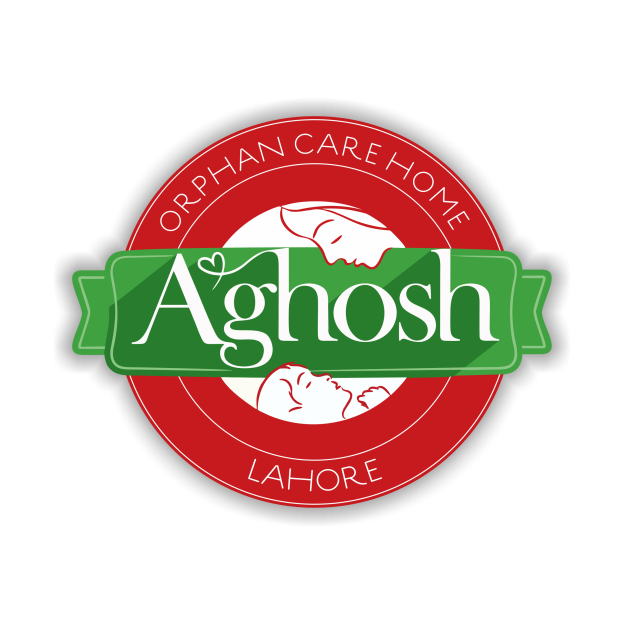 EDUCATION
Play Gp To Post Graduate Level
Technical/ Vocational
All educational support
Extra Coaching
Professional Academy
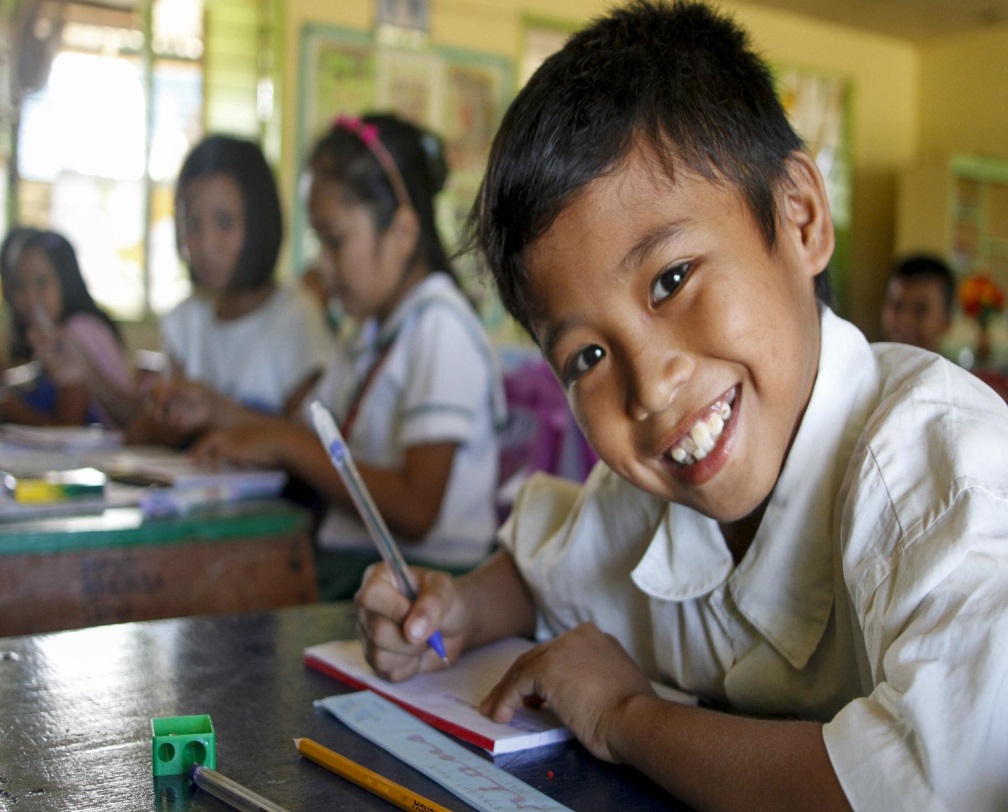 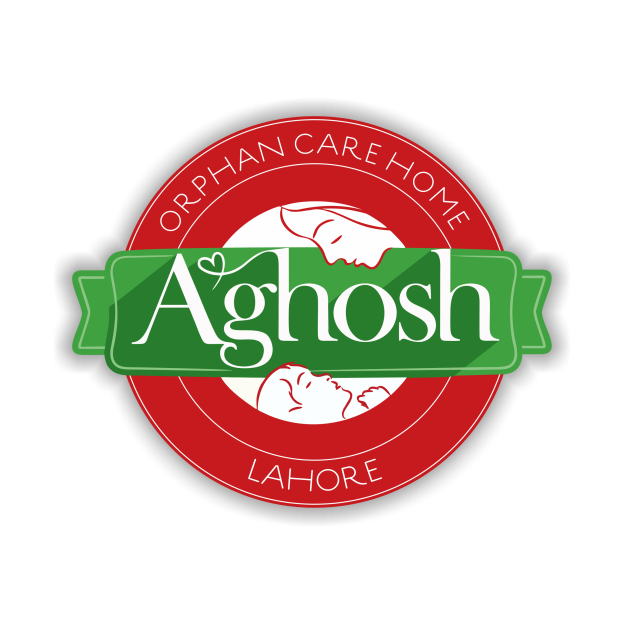 Pocket Money
Financial Education
Independence and Responsibility
Ownership and Empowerment
Reward System
Social Integration
Understanding Value
Preparing for Adulthood
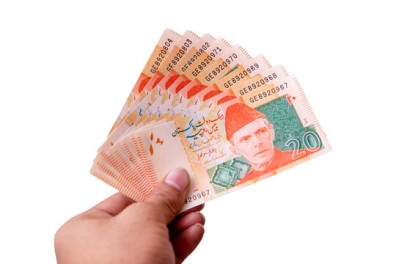 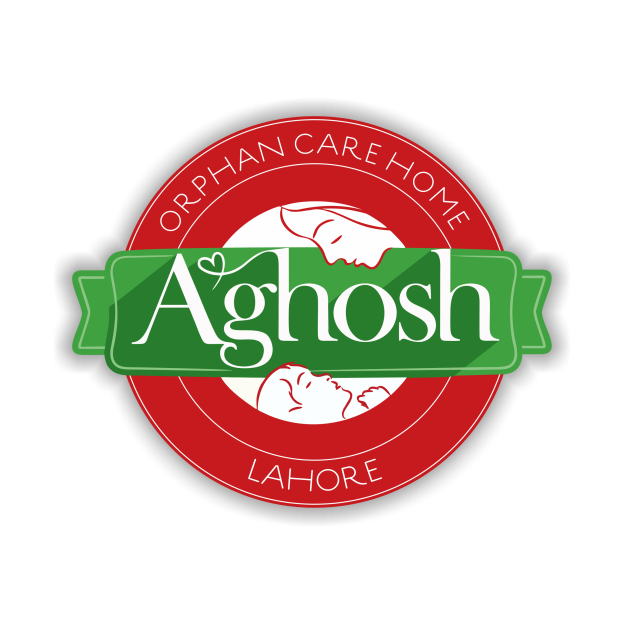 Provision of Food
Balanced Diet
Menu
Mess Committee
Dinner Nights
Complaint Register
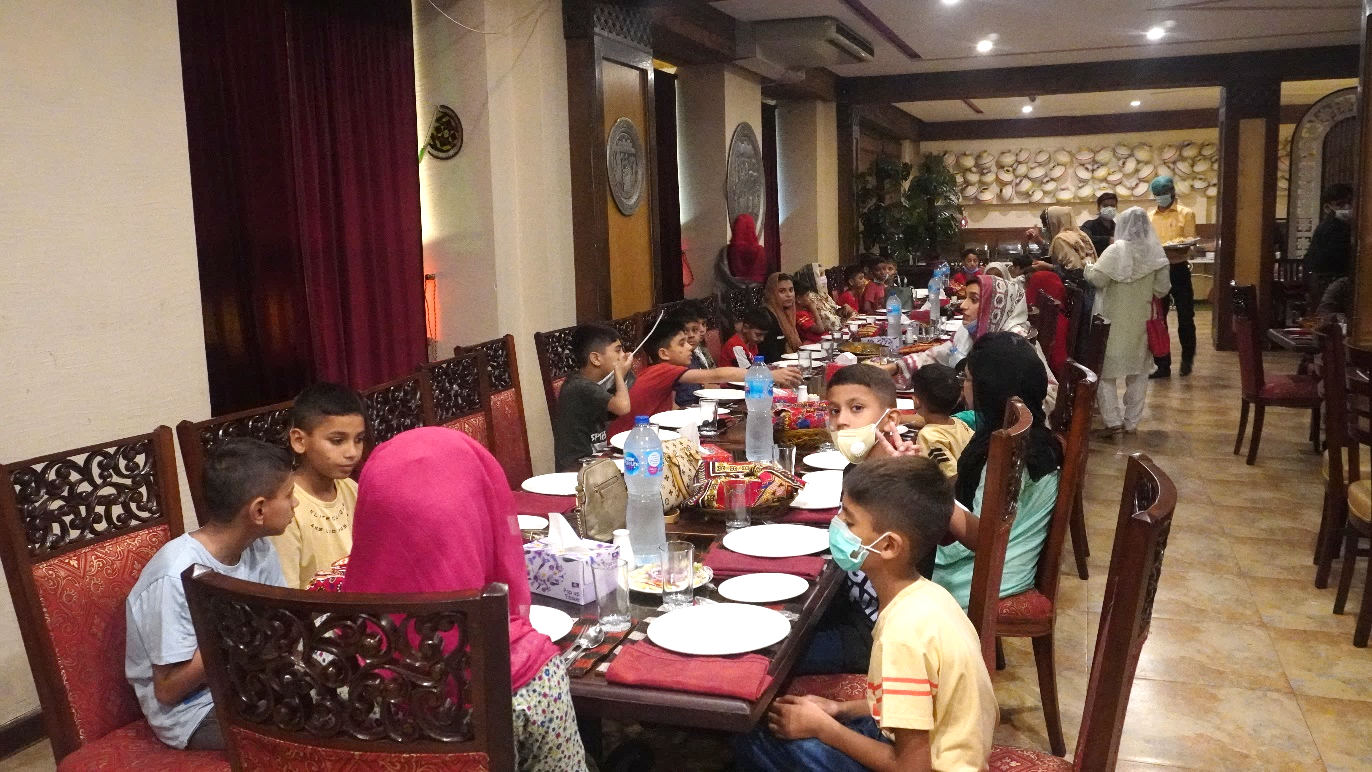 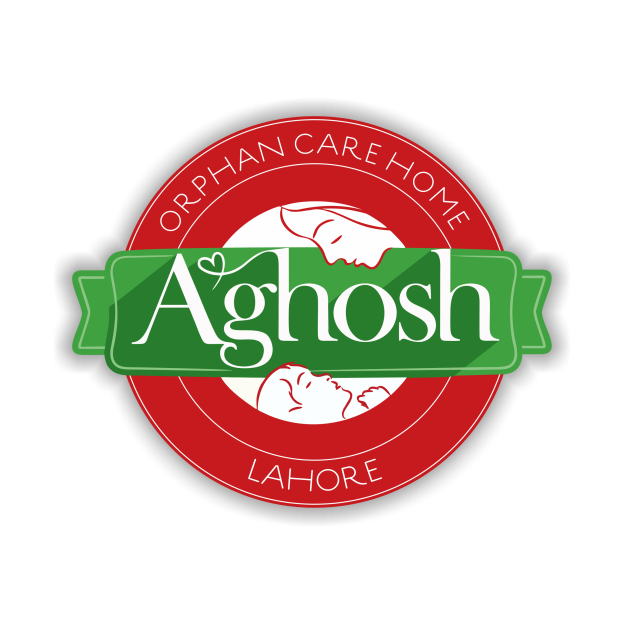 MEDICAL
Dispensary
Ambulance
Routine Medicines
Doctor’s Visit
Hospitalization
Expenses
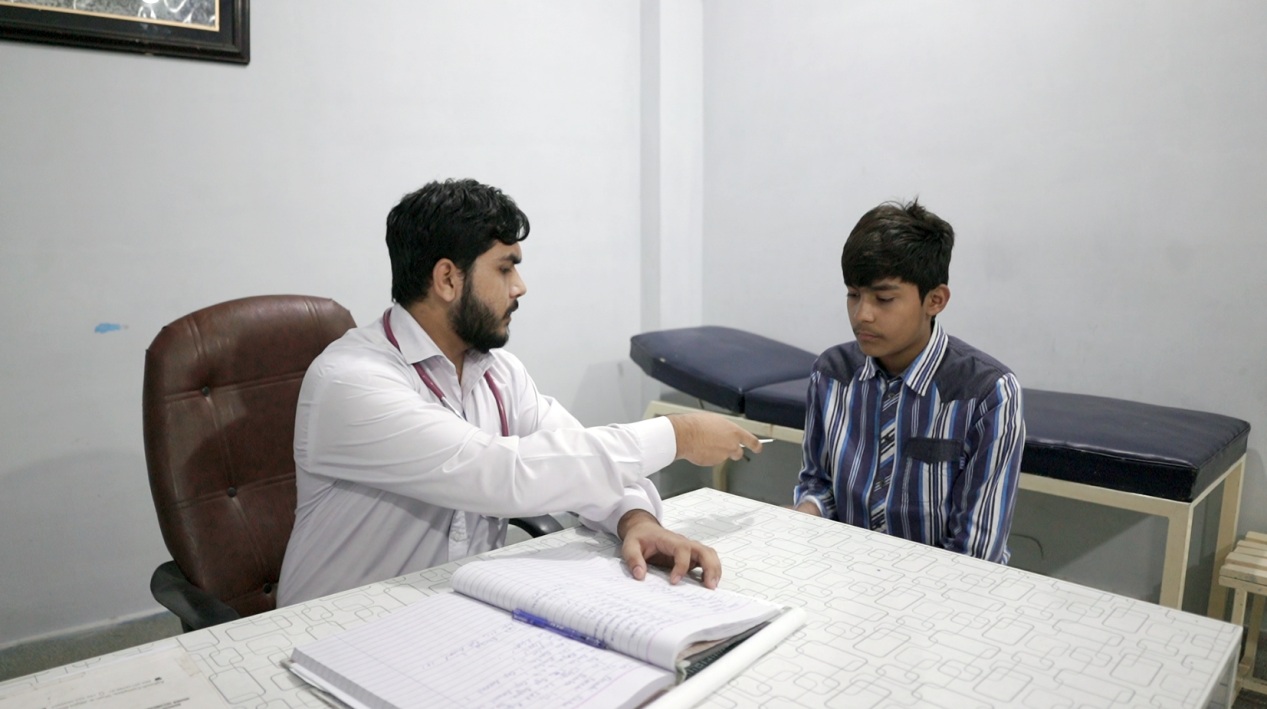 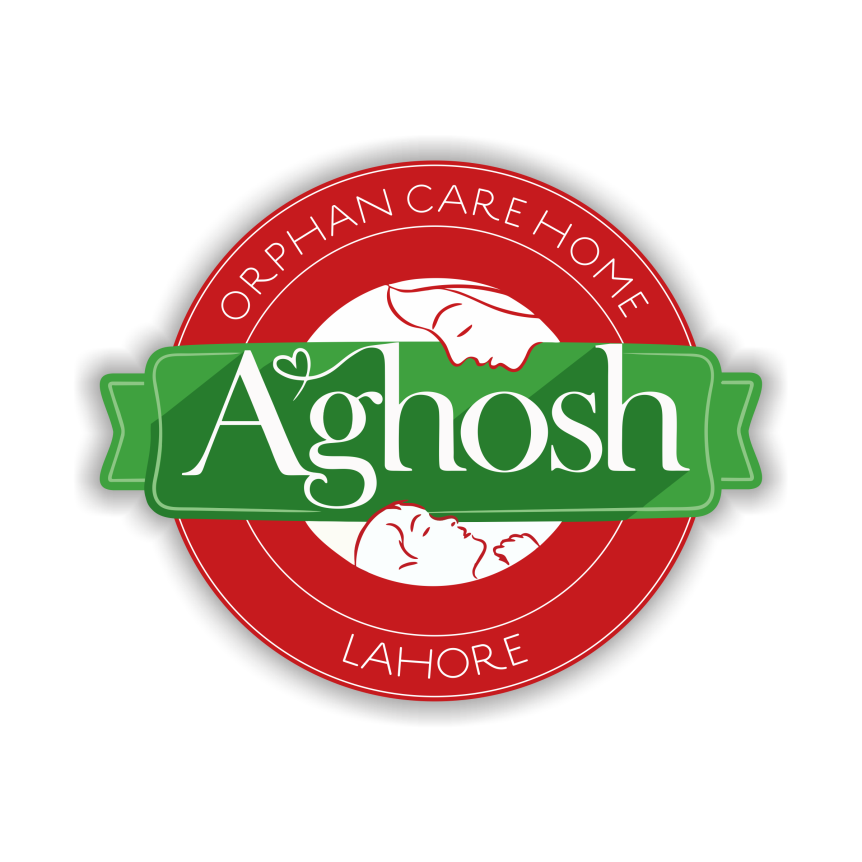 We are family Forever &
We shall leave you never
GENERAL
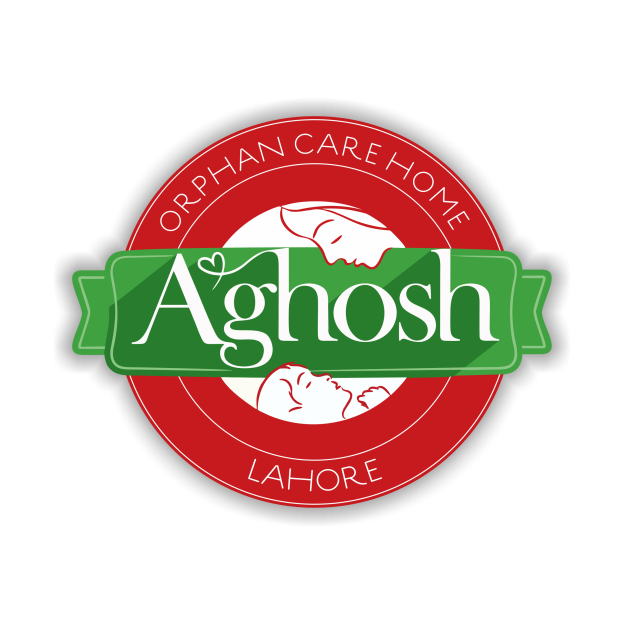 Comprehensive Care
Career Counselling
 Playgroup to Postgraduate
16 year of Education is sealing 
 Job Placement 
Marriages platform for Girls
 Professional Education 
 A Future of Possibilities
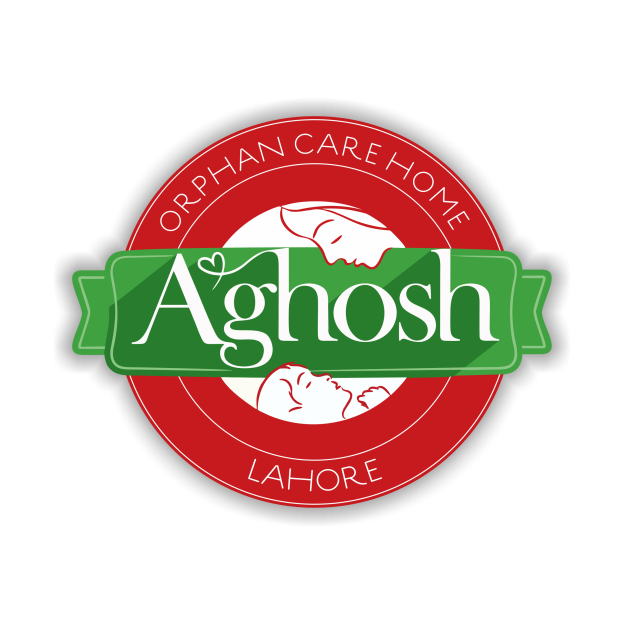 RECREATIONAL ACTIVITIES
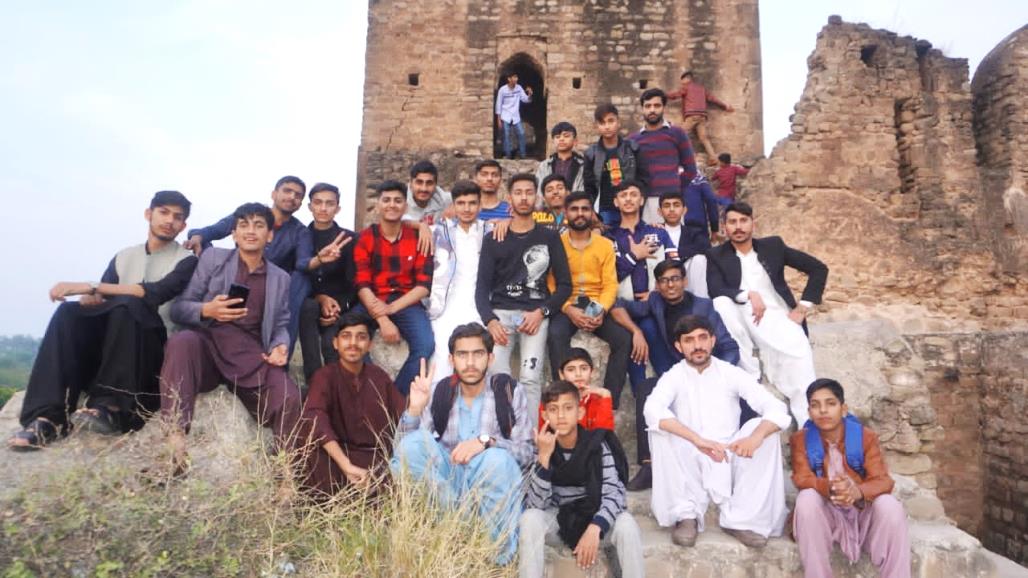 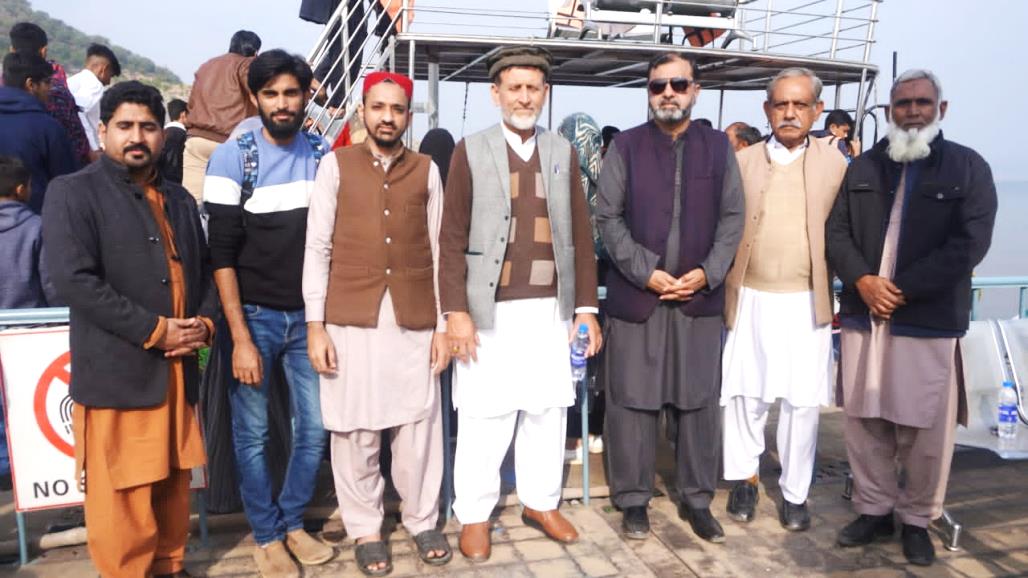 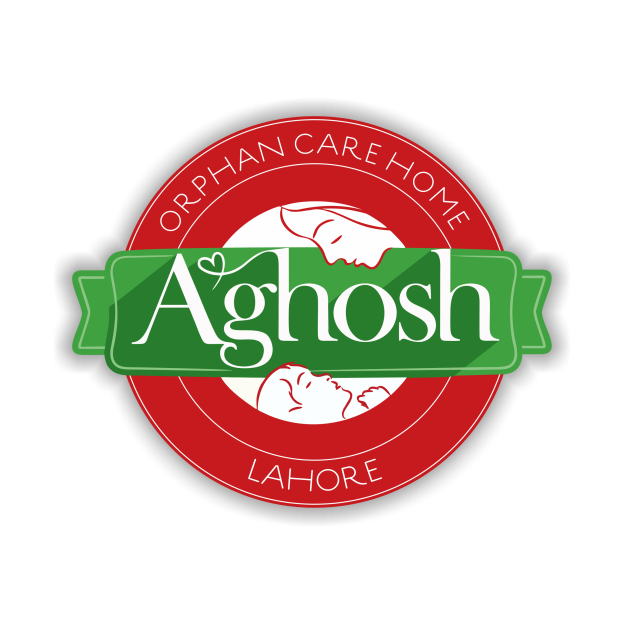 WASHERMAN & BARBER SHOP
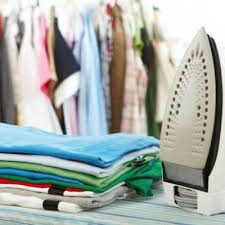 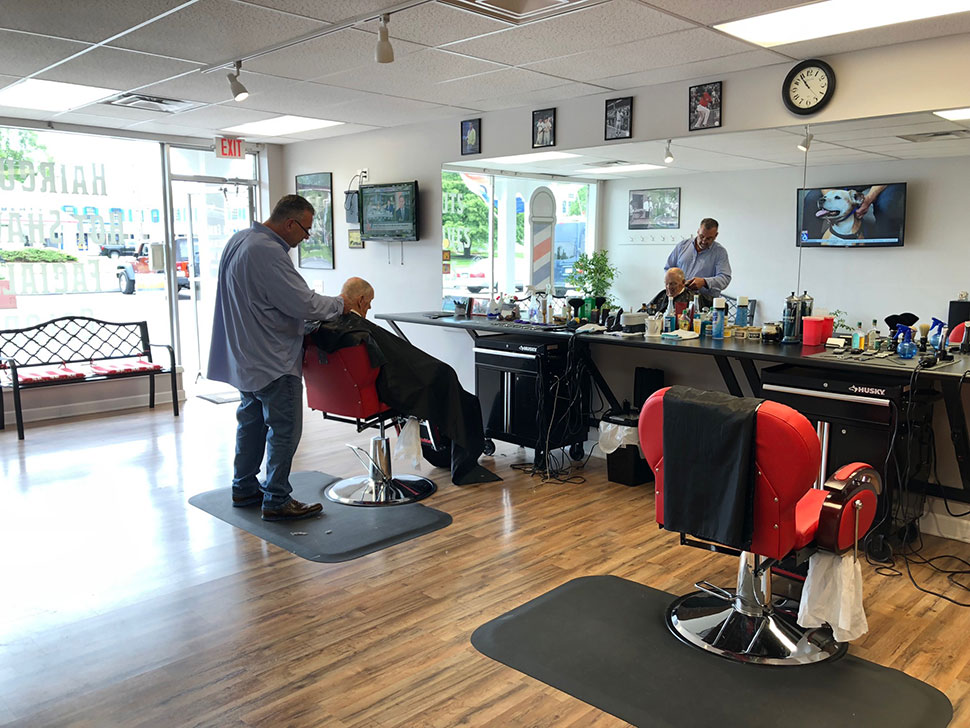 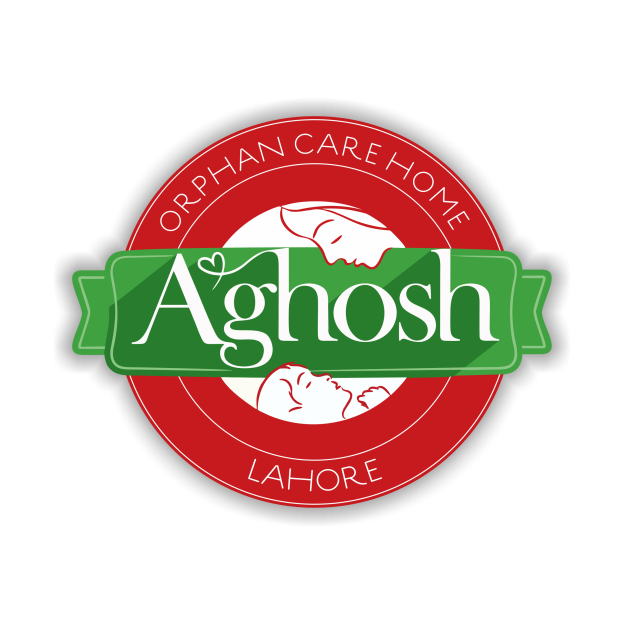 GENERATOR BACKUP
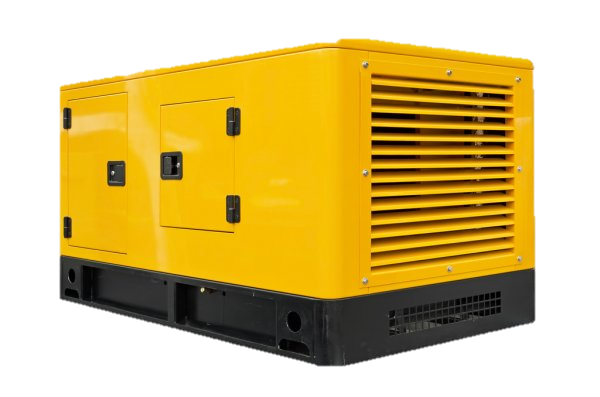 SOLAR SYSTEM
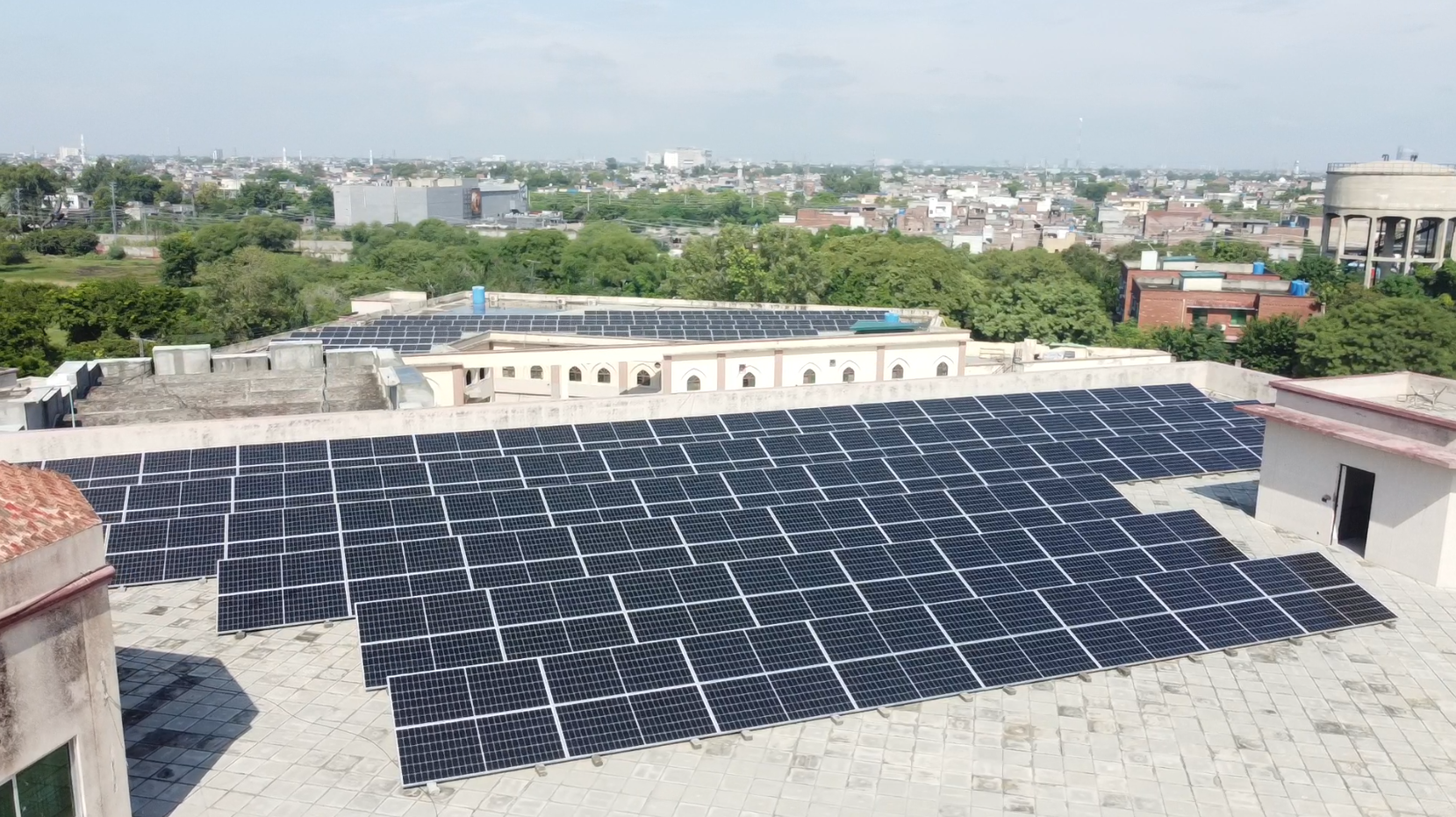 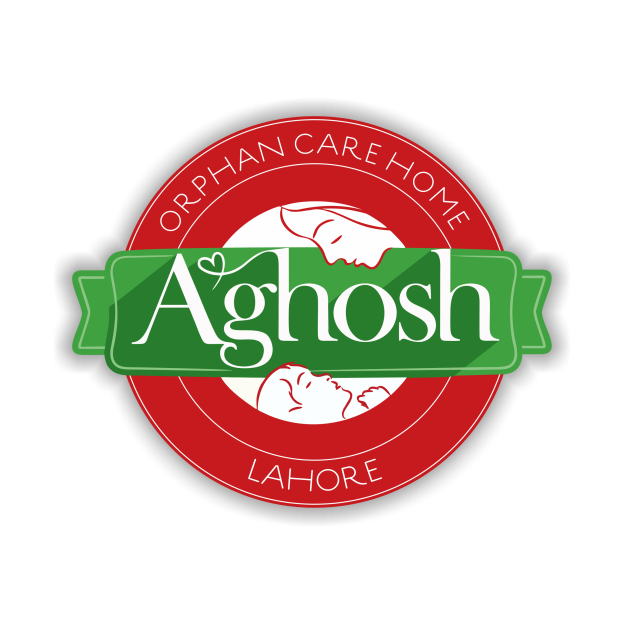 CHALLENGES
Language and Cultural Diversity: 
Educational Gaps:.
Psychological Trauma: 
Limited Resources
Social Stigma: 
Physical and Emotional Well-being: 
Staff Training and Retention:.
Preparation for Independent Living: 
Parental Involvement: 
Support from Government
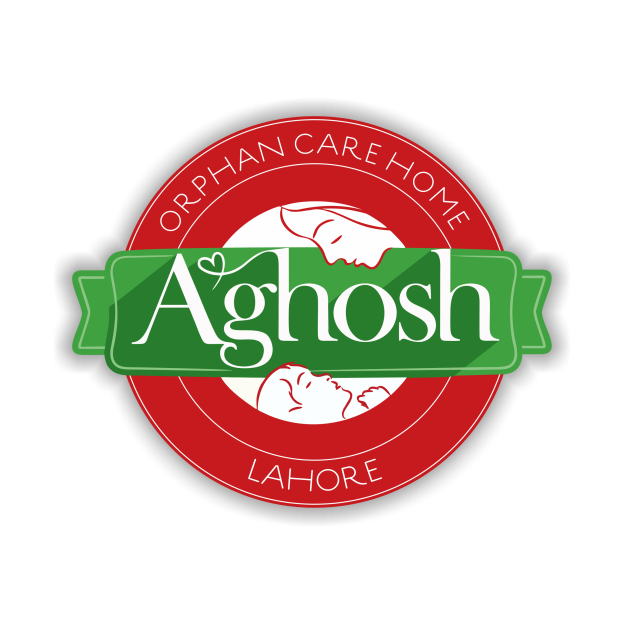 MOTHER’S AREA
A Special Place: The "Mother's Area" is a unique space for our younger children aged 3 to 10.
Dedicated Mothers: Each mother is assigned to a group of 8 children, providing personal care and guidance.
A Home Within a Home: Children reside in comfortable 3-bedroom flats, creating a family-like setting.
Nurturing Bonds: Our mothers care for these children as their own, creating strong, lifelong connections.
A Safe Haven: The "Mother's Area" offers a warm and loving environment where children thrive.
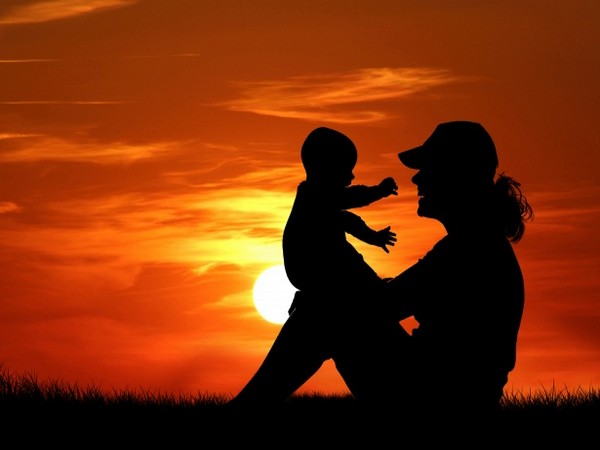 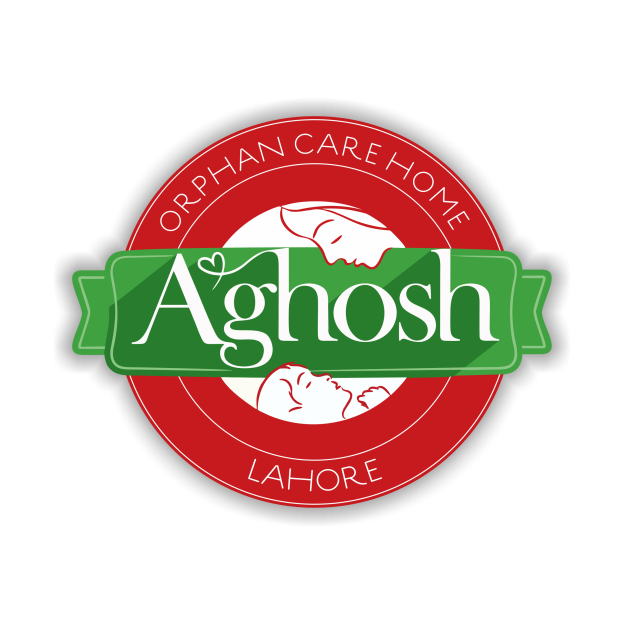 POLICIES
Child protection Policy
Food Policy
Discipline policy
Education Policy
Healthcare
Security Policy
Administrative Policy 
Admission Policy
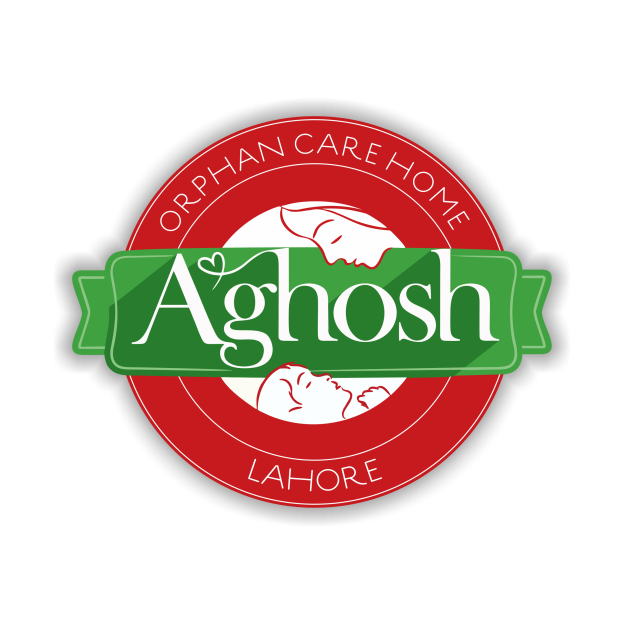 SPONSOR AN ORPHAN CHILD
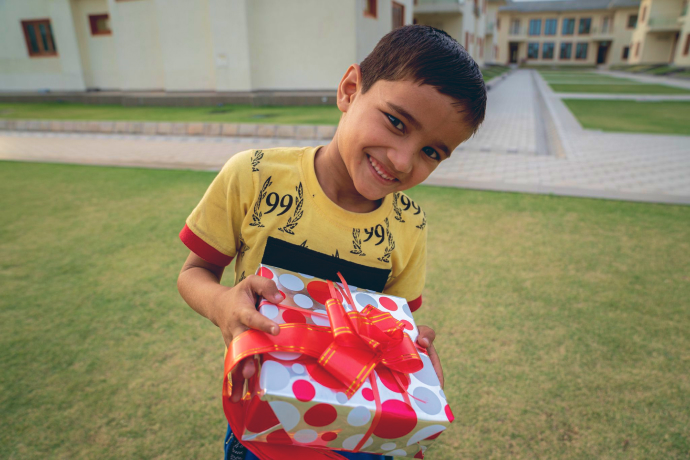 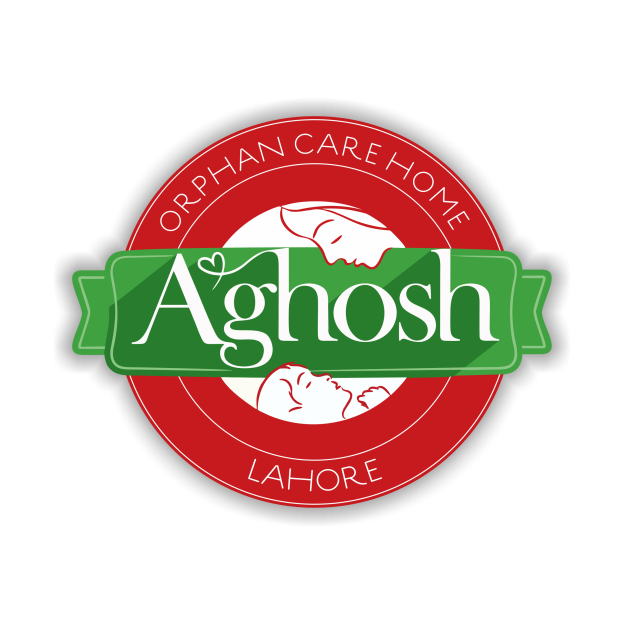 SPONSORSHIP
Complete sponsorship  (Rs 18000 (65 $) per child)    
We accept Sadqat, Zaqat, Atiyat
Donation in Kind
Donation in Cash
Provision of food items, sports etc.
Sponsor a child to study abroad
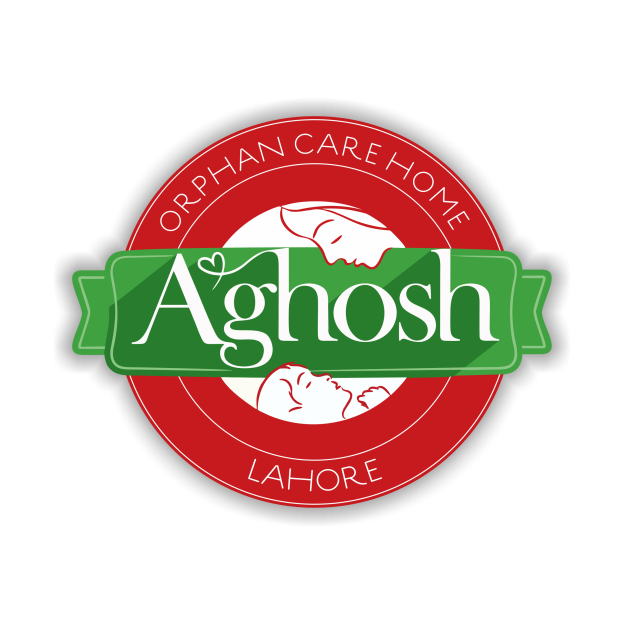 SPONSOR USMAN GHANI
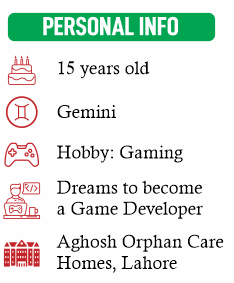 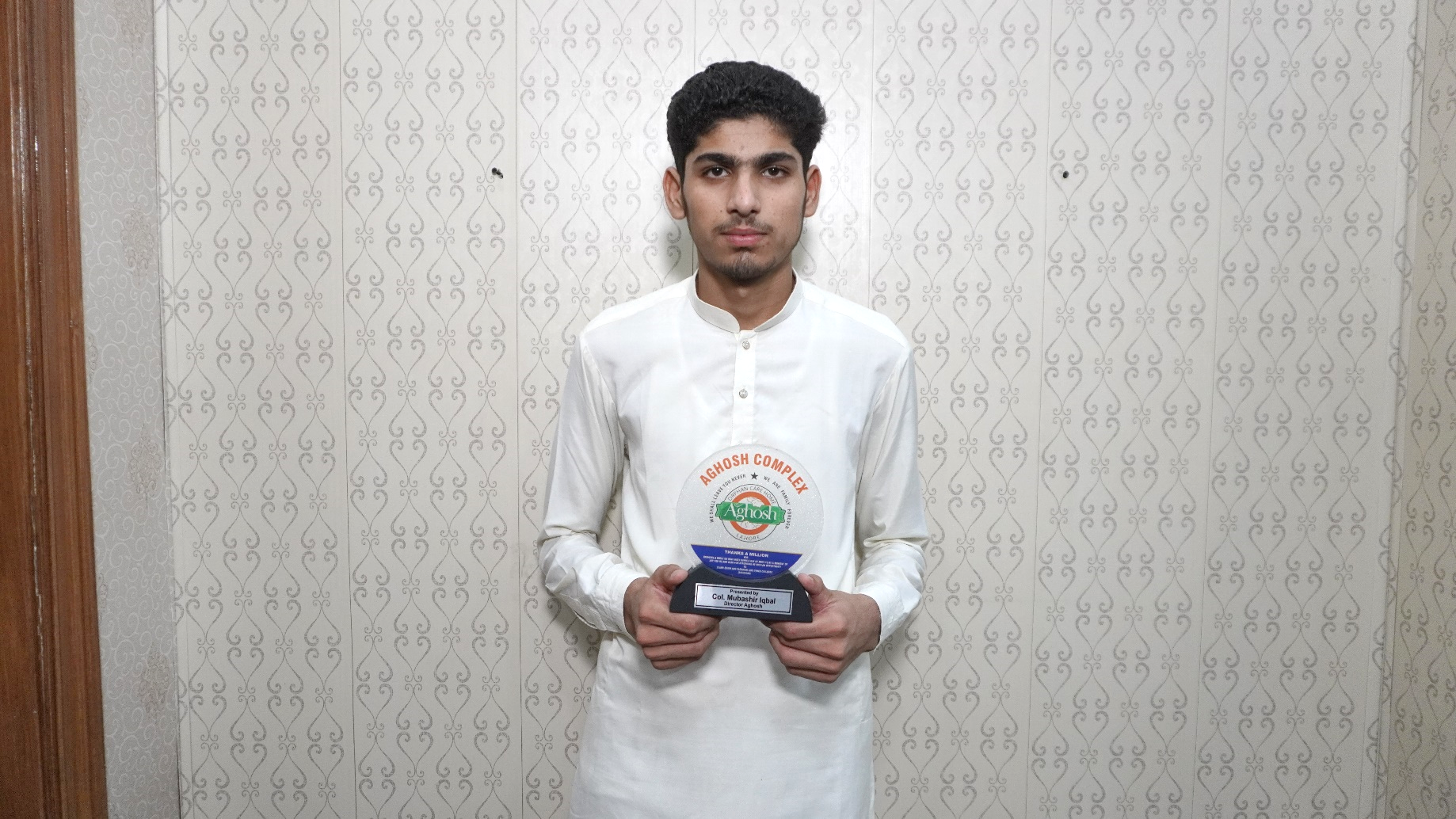 Change Usman’s Life with
PKR 18,000/month
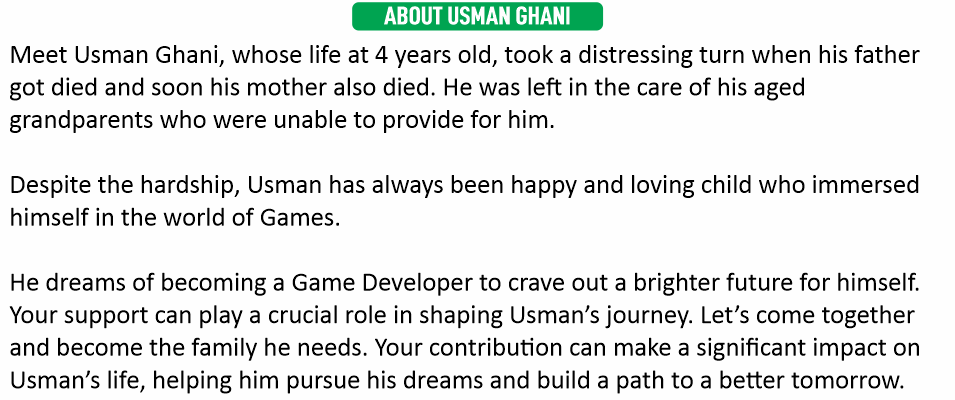 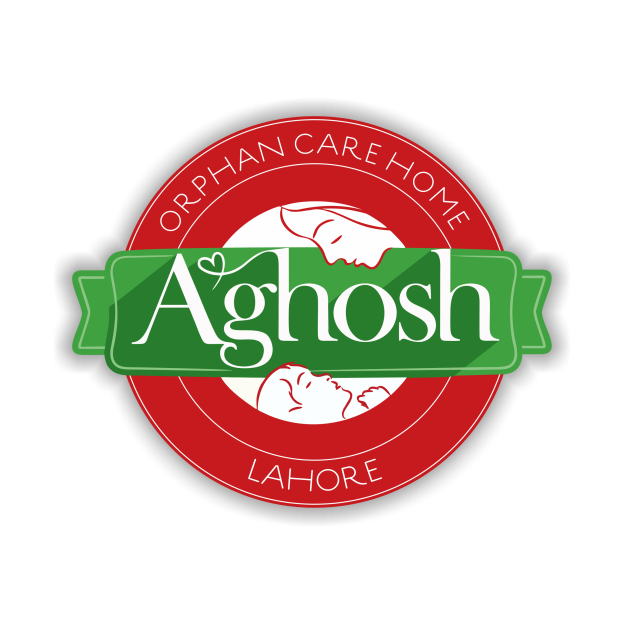 SPONSOR M. ADEEL
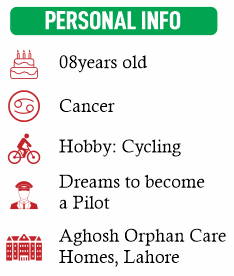 Change Adeel’s Life with
PKR 18,000/month
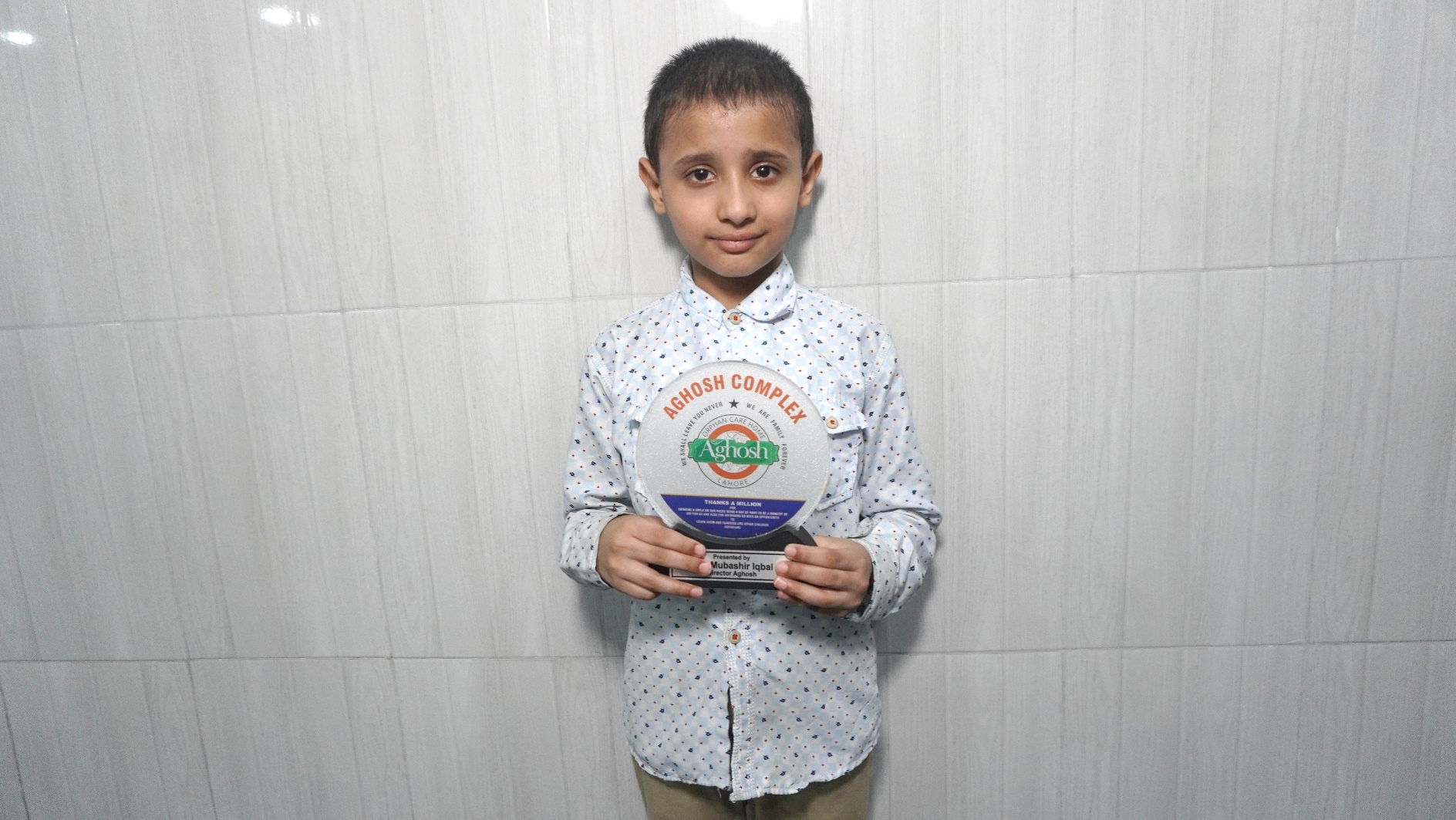 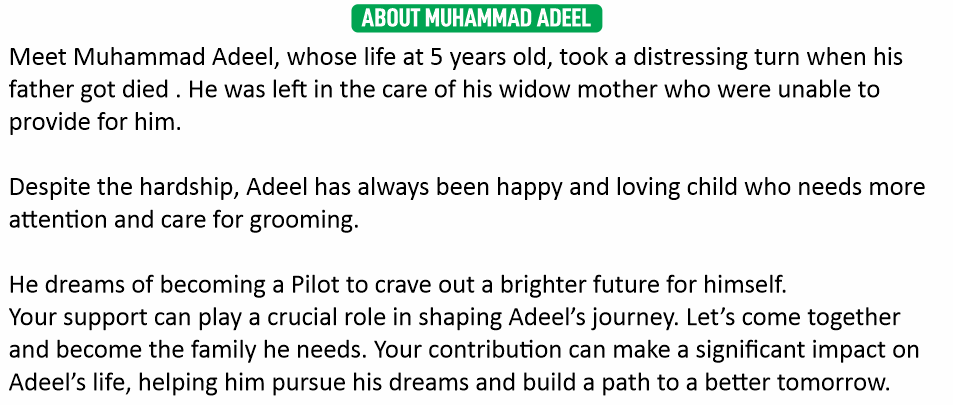 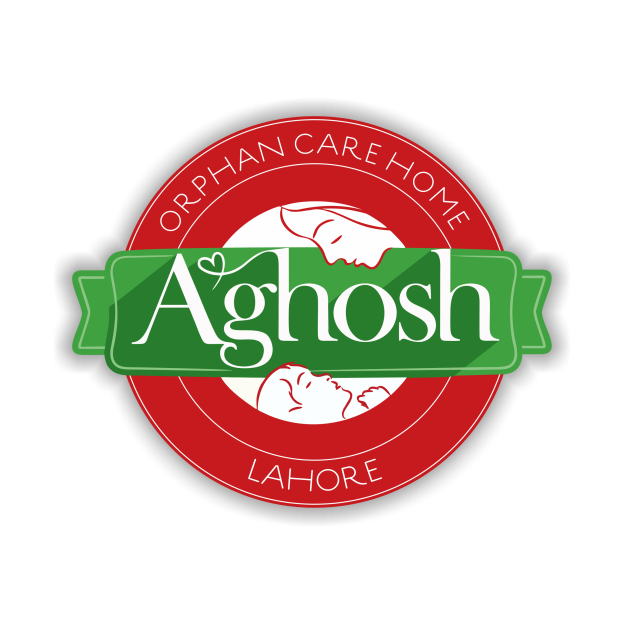 SPONSOR  M. AHAD
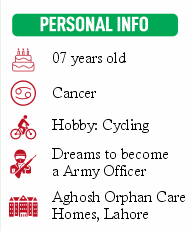 Change Ahad’s Life with
PKR 18,000/month
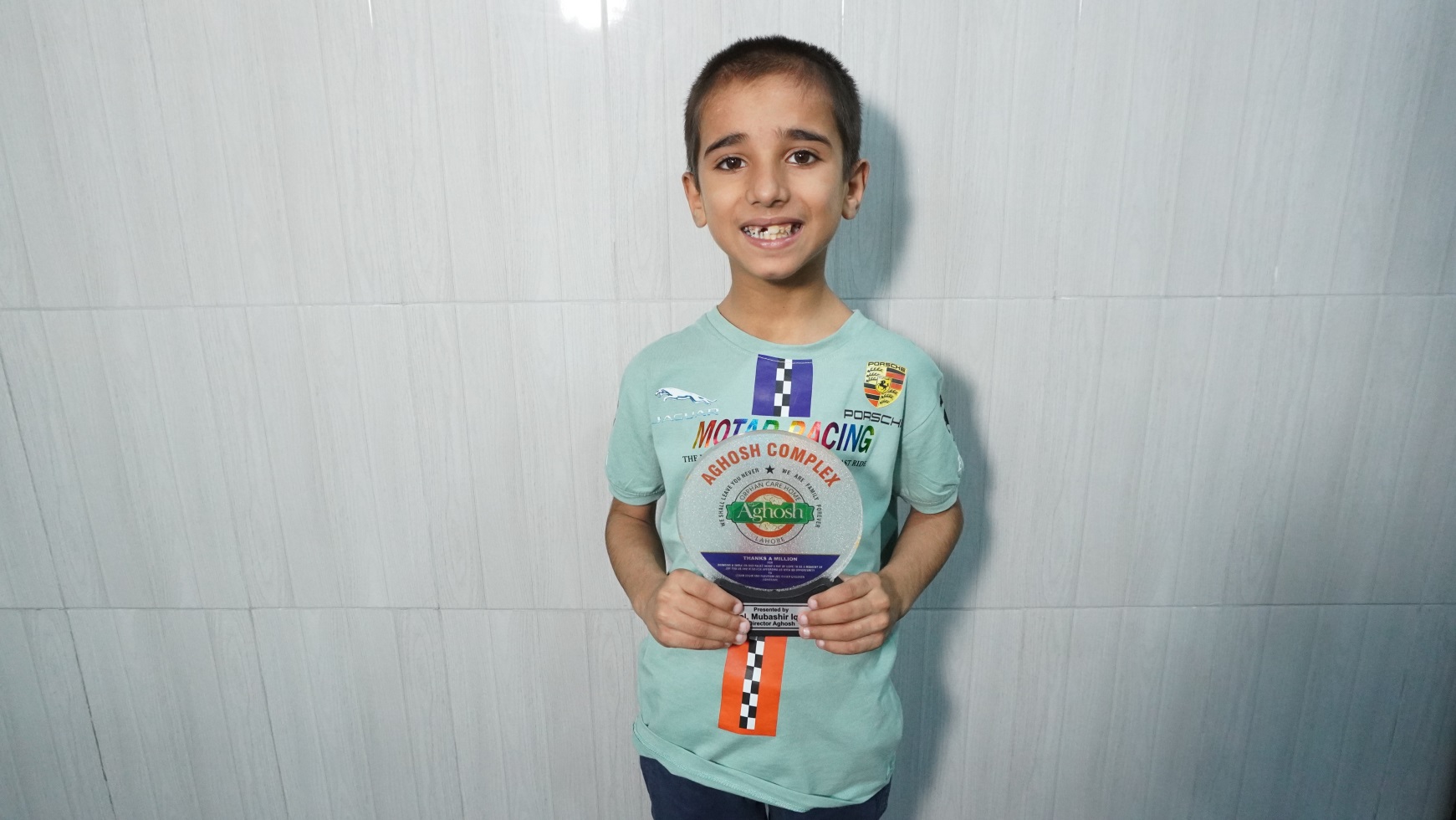 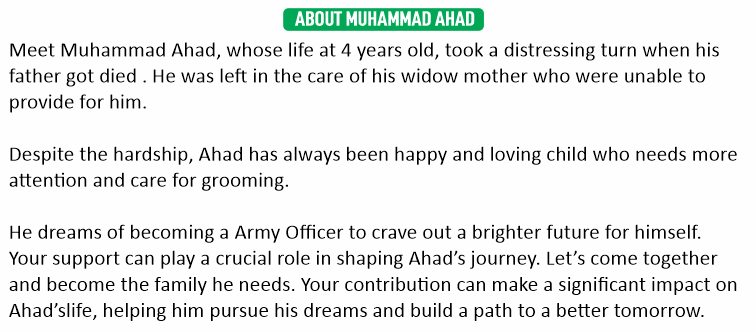 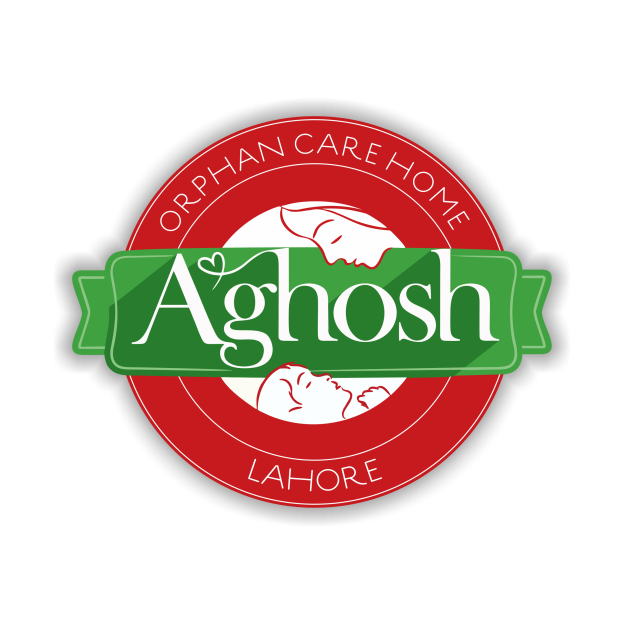 SPONSOR  M. HASEEB
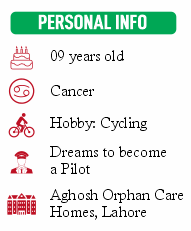 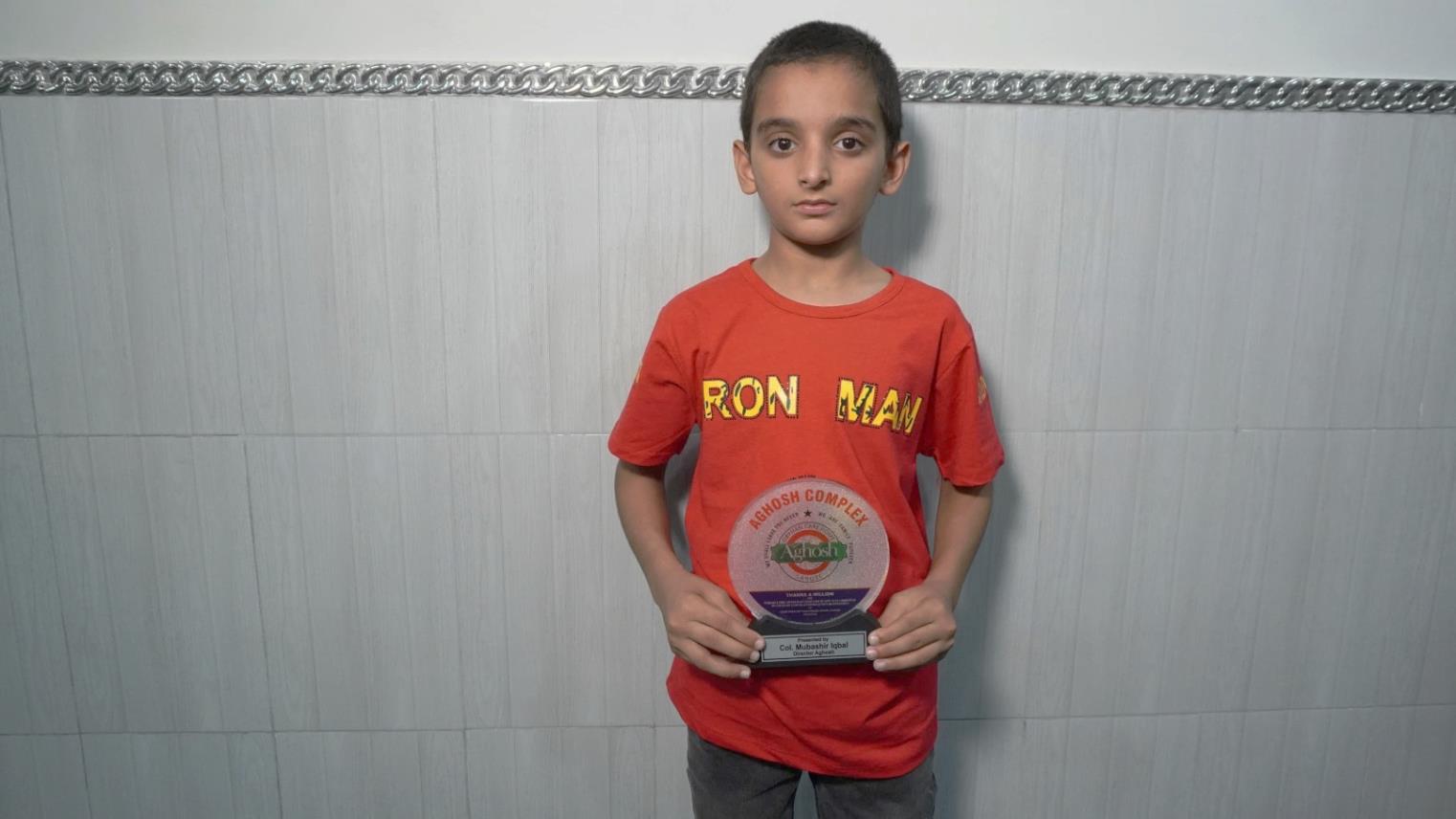 Change Haseeb’s Life with
PKR 18,000/month
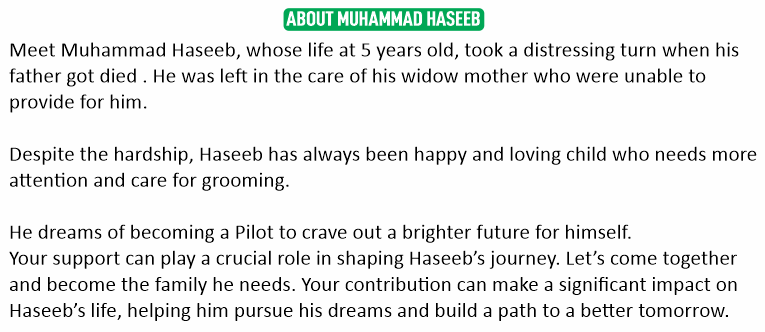 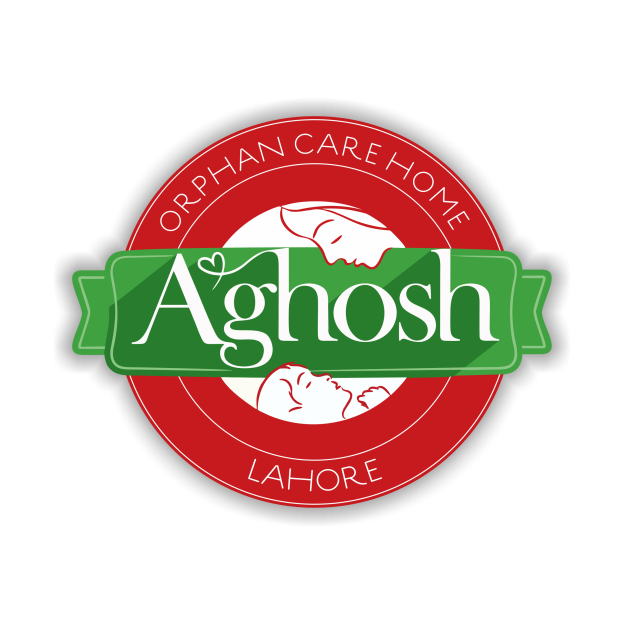 SPONSOR  ALI HAIDER
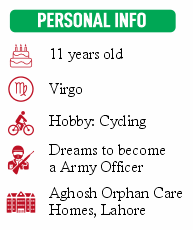 Change Ali’s Life with
PKR 18,000/month
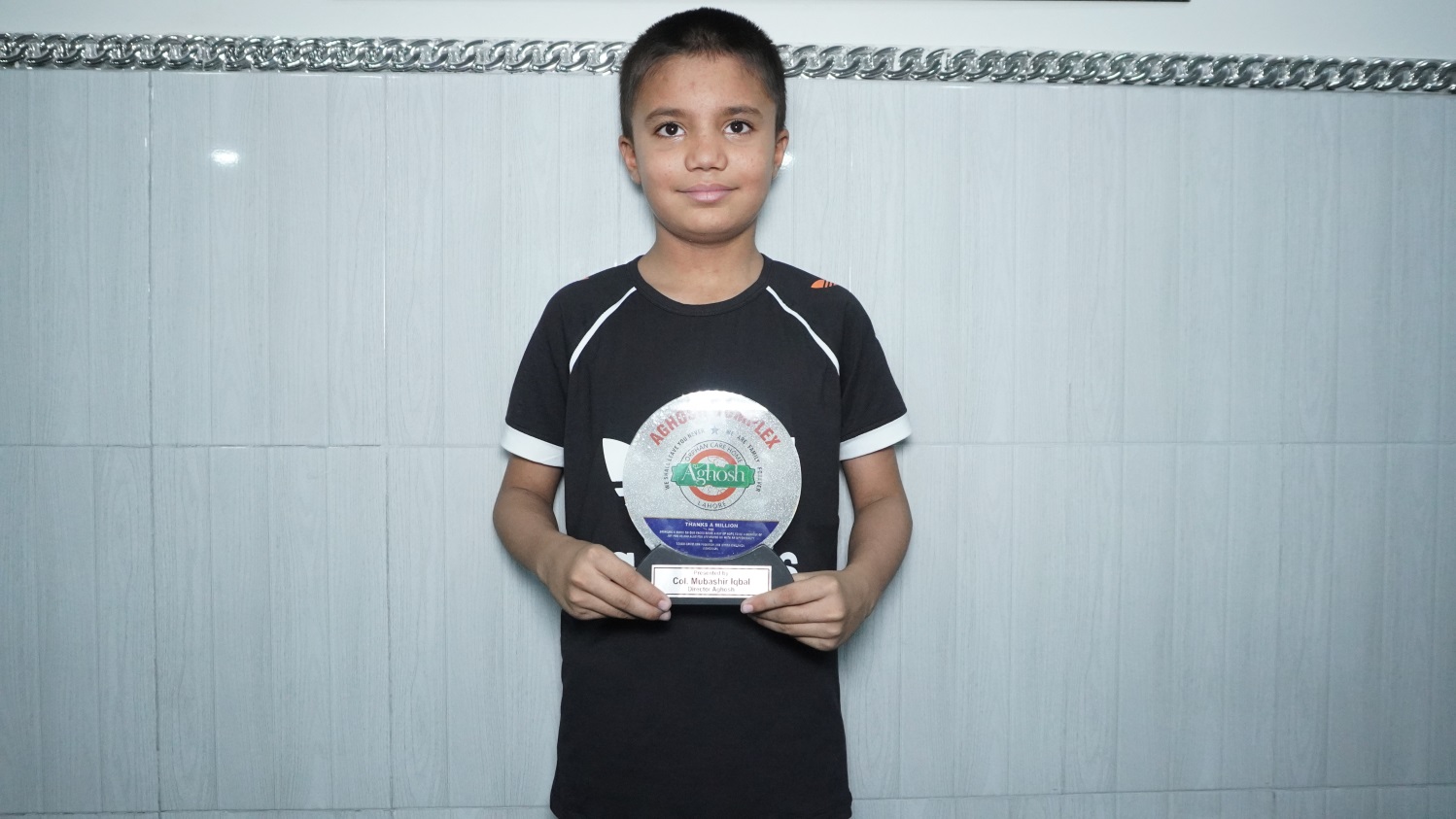 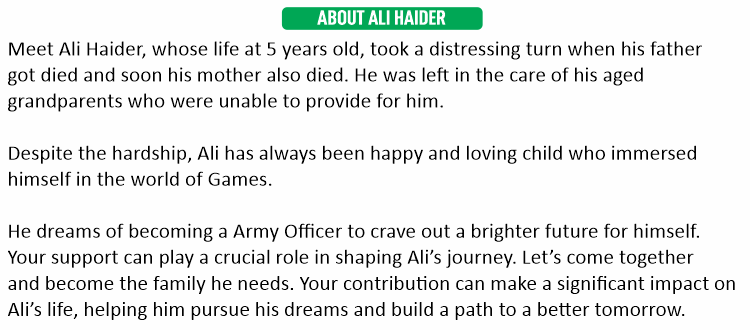 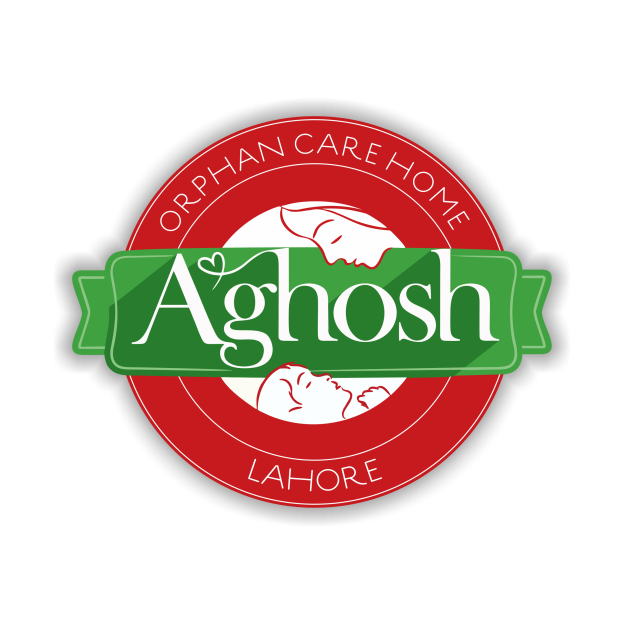 SPONSOR  GHAZALA SAEED
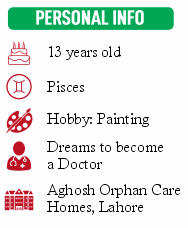 Change Ghazala’s Life with
PKR 18,000/month
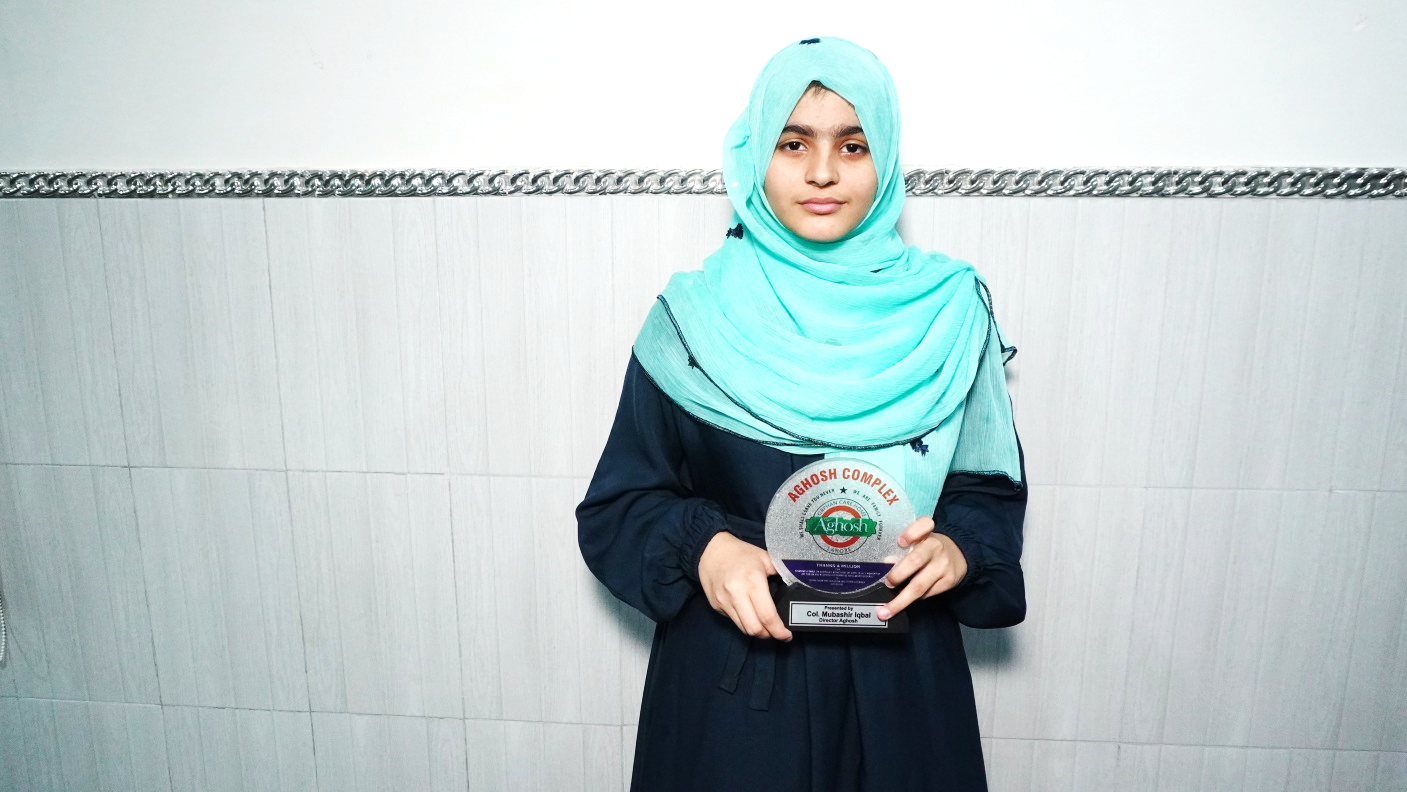 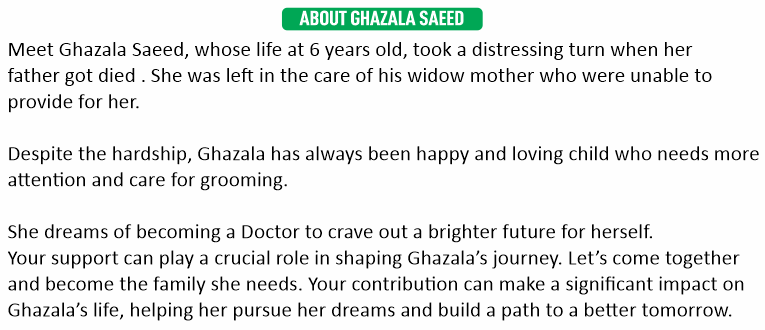 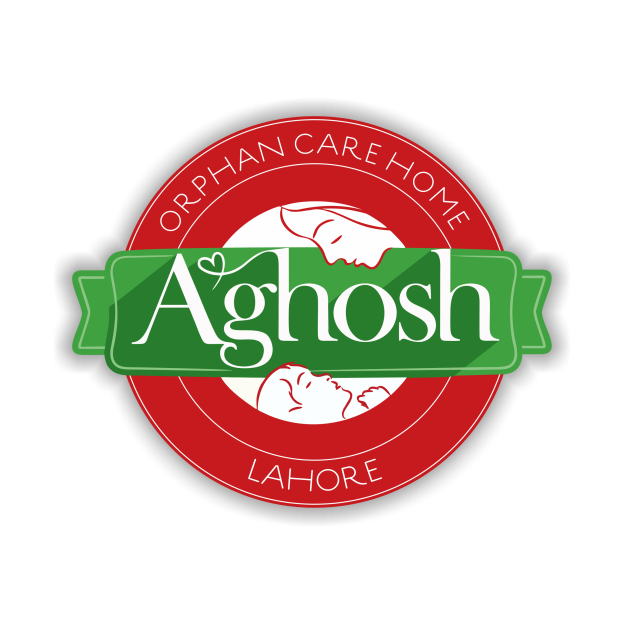 SPONSOR  SAIRA ILYAS
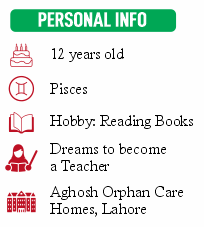 Change Saira’s Life with
PKR 18,000/month
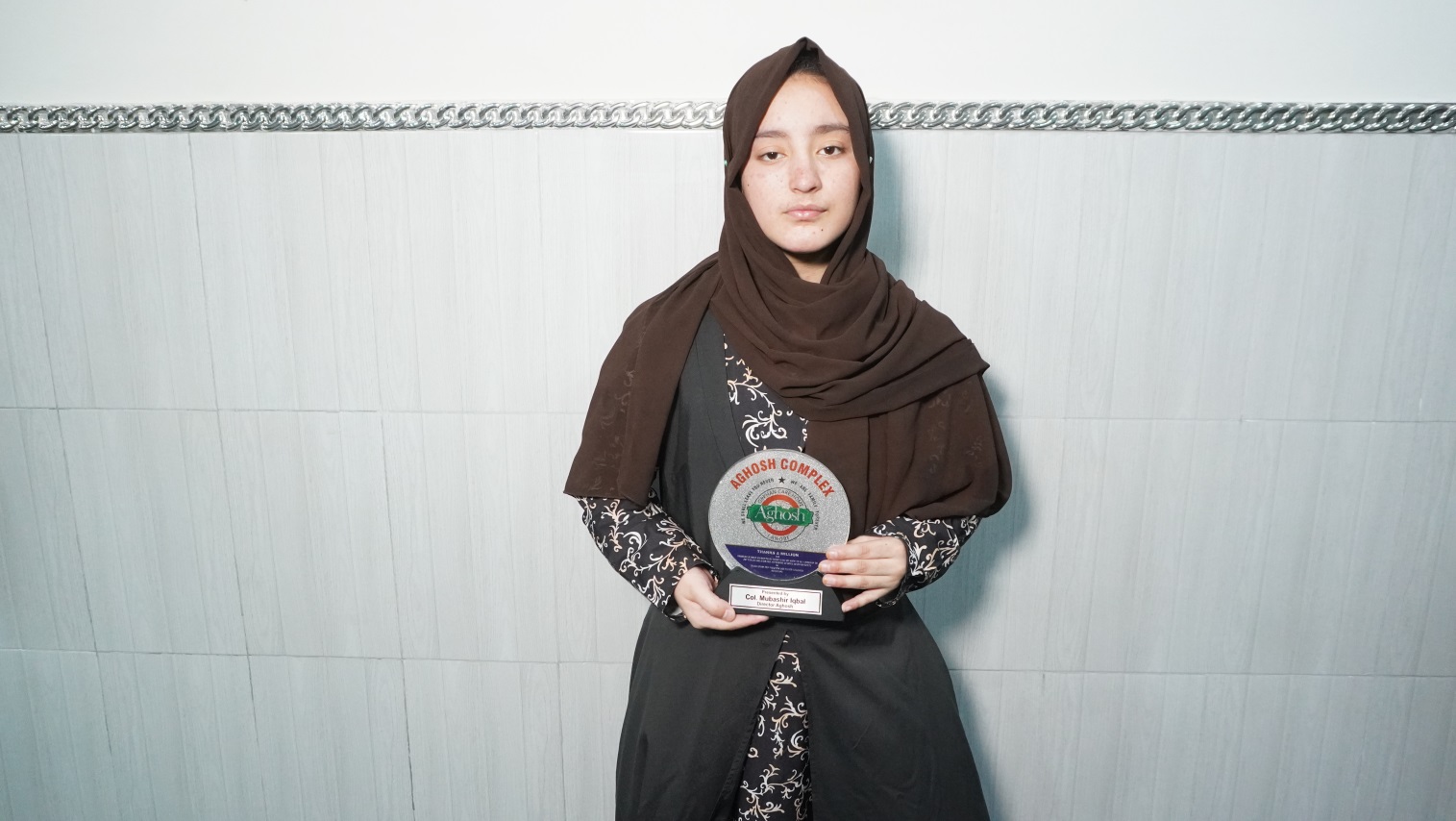 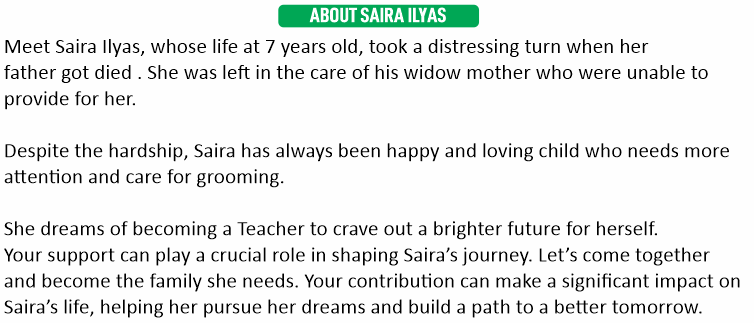 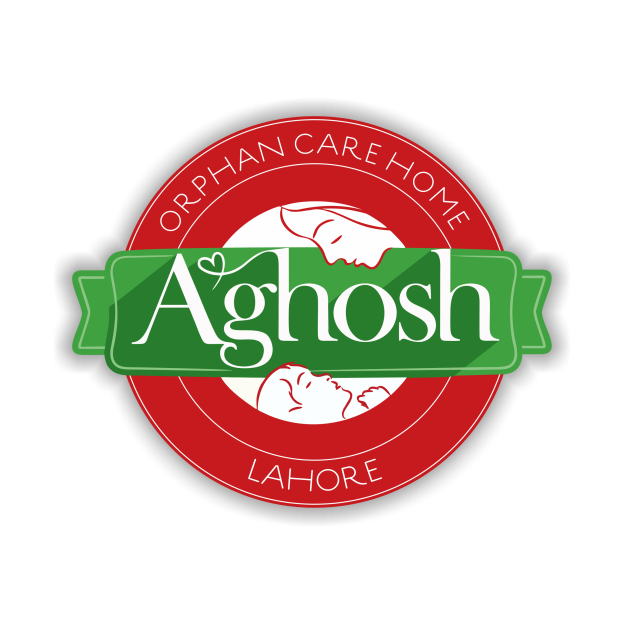 SPONSOR  MARYAM RIAZ
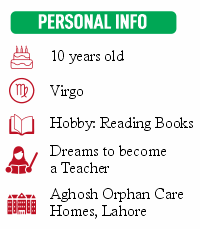 Change Maryam’s Life with
PKR 18,000/month
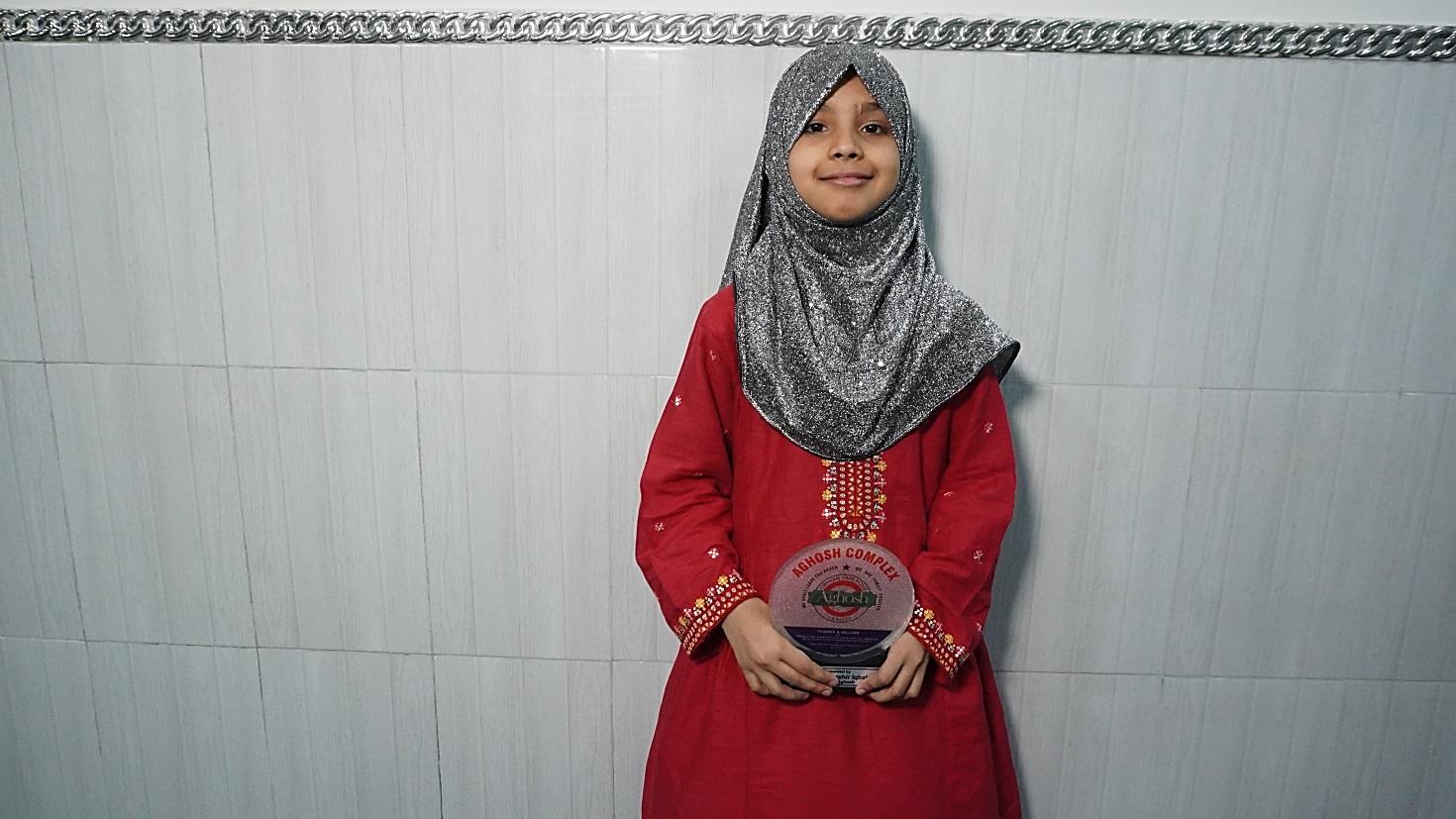 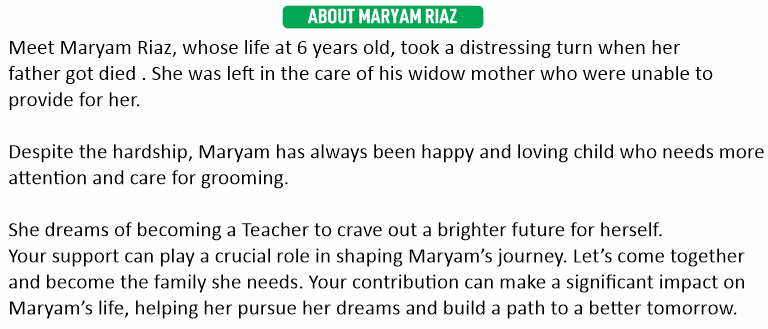 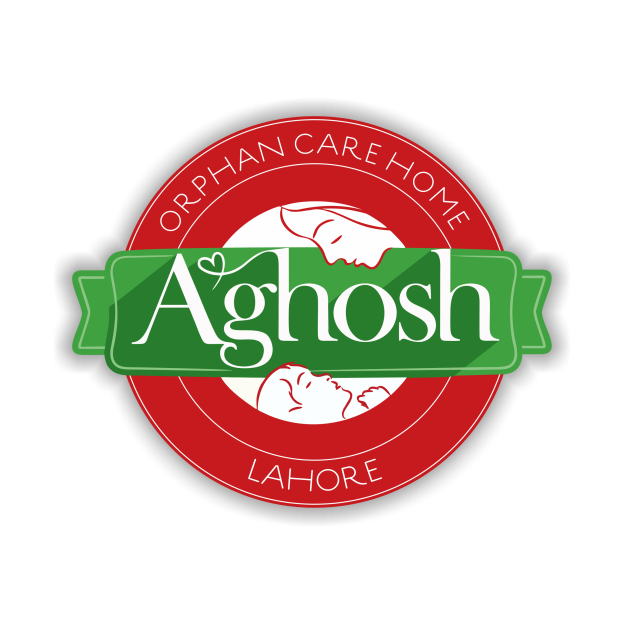 SPONSOR  AREEB AHMED
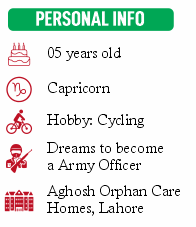 Change Areeb’s Life with
PKR 18,000/month
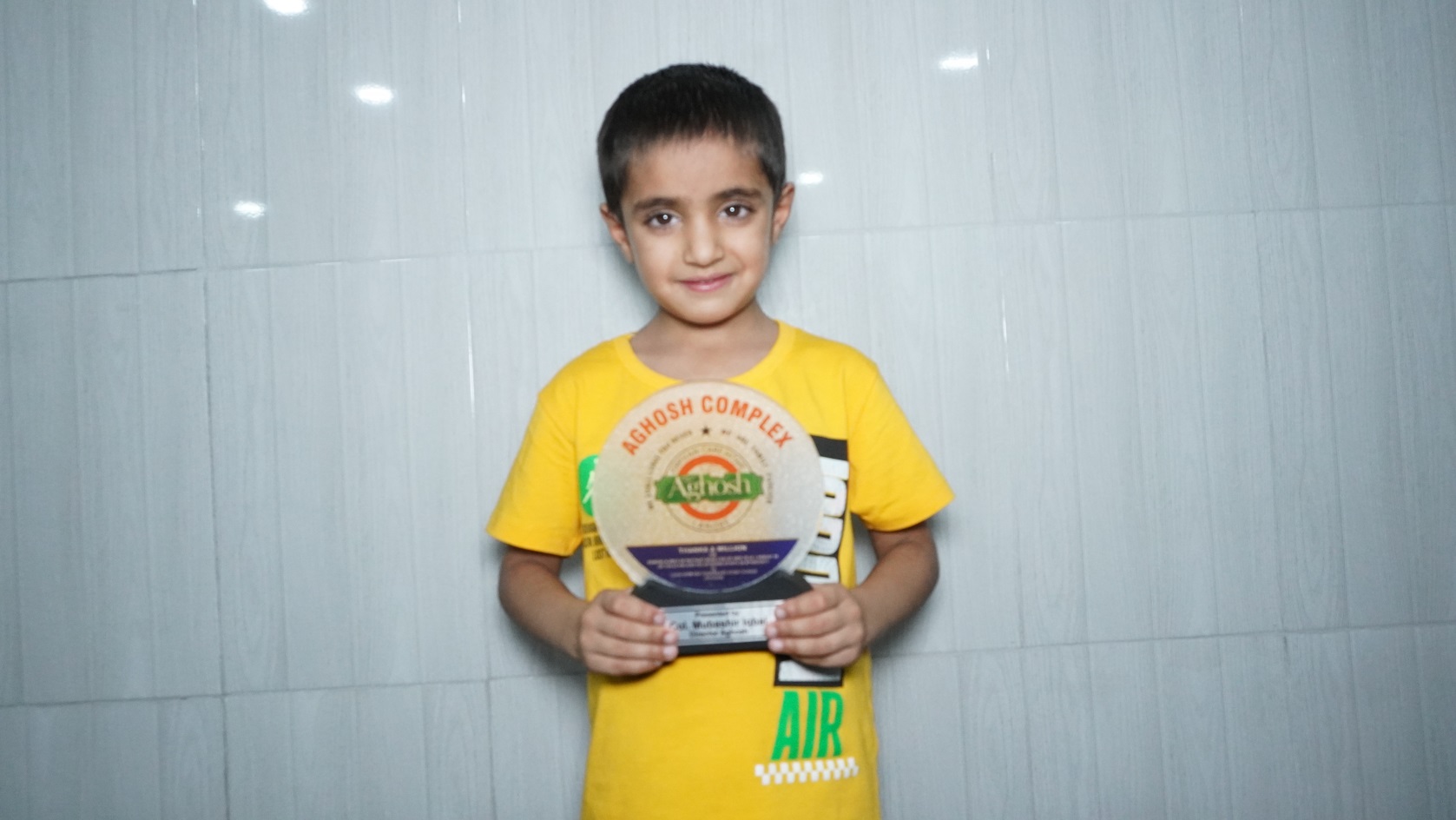 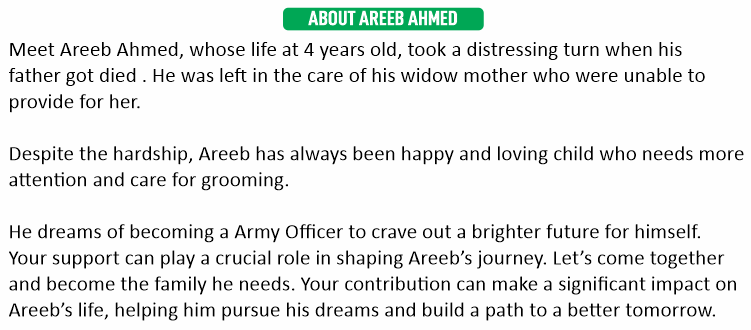 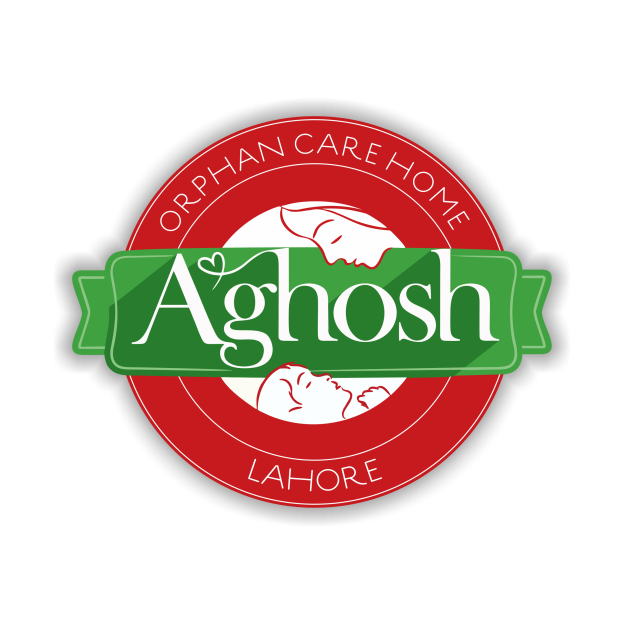 SPONSOR  SHEHNAZ BIBI
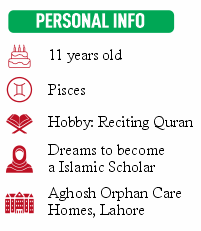 Change Shehnaz’s Life with
PKR 18,000/month
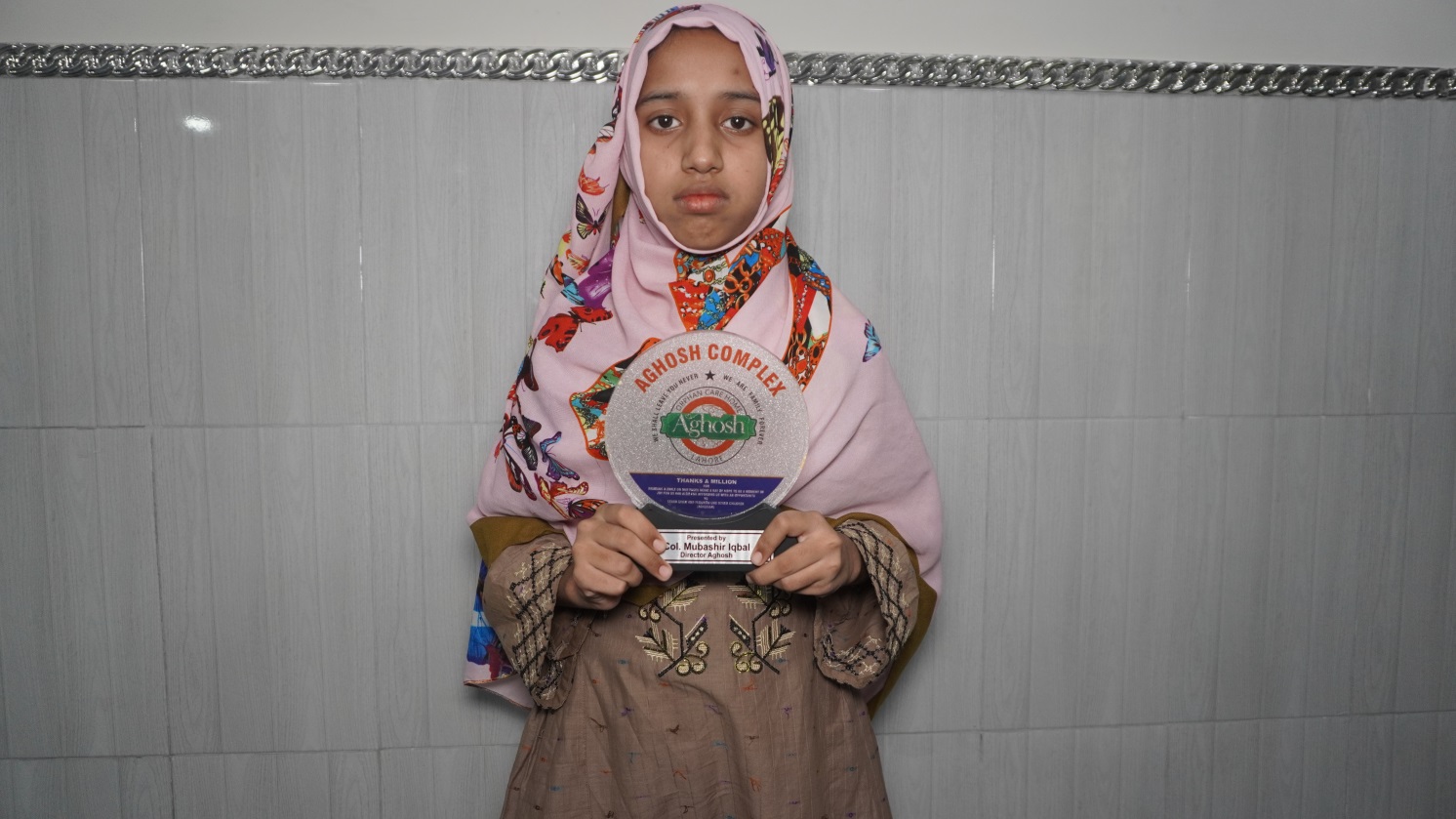 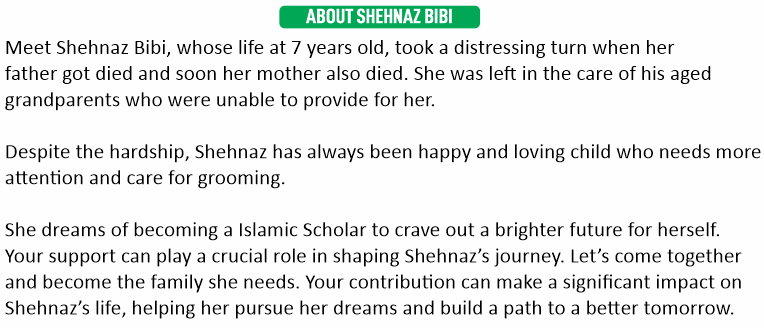 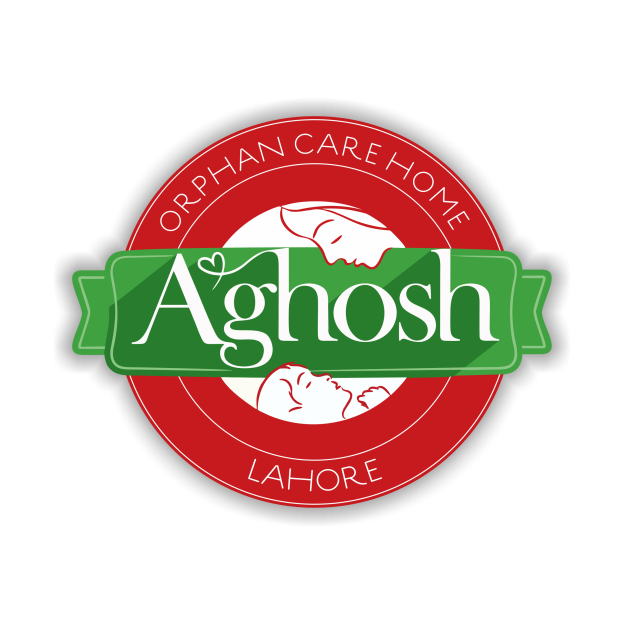 MEAT REQUIREMENT
Thanks  A  Lot  ForYour  Valuable Time
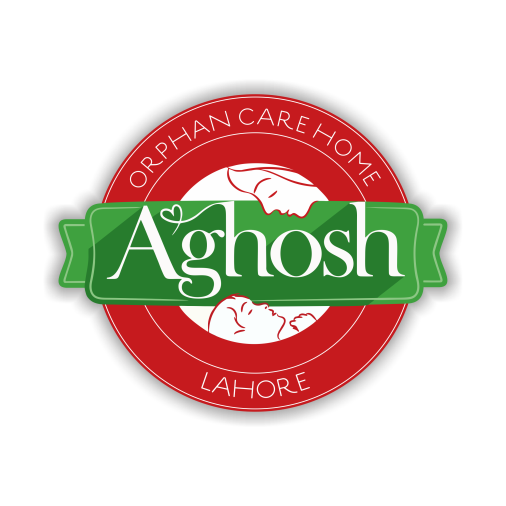 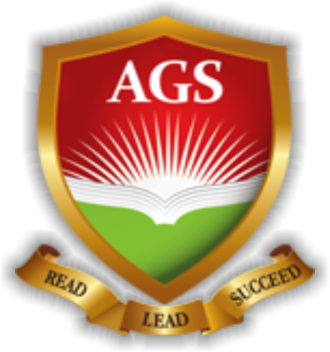 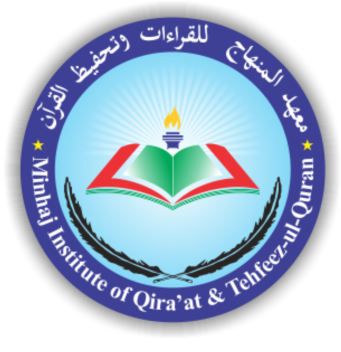 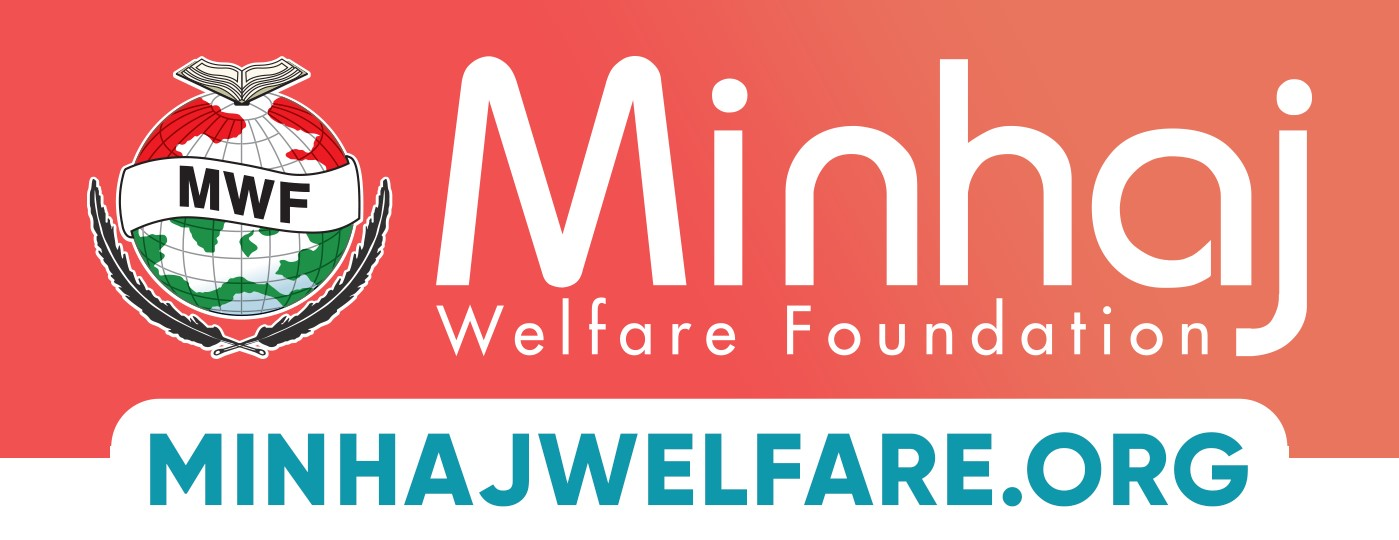 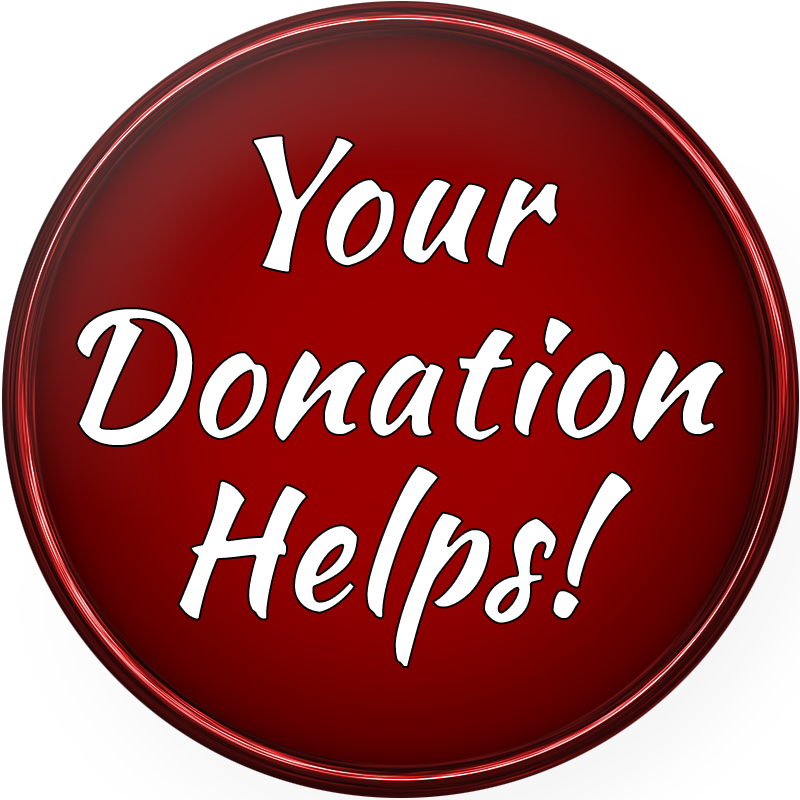 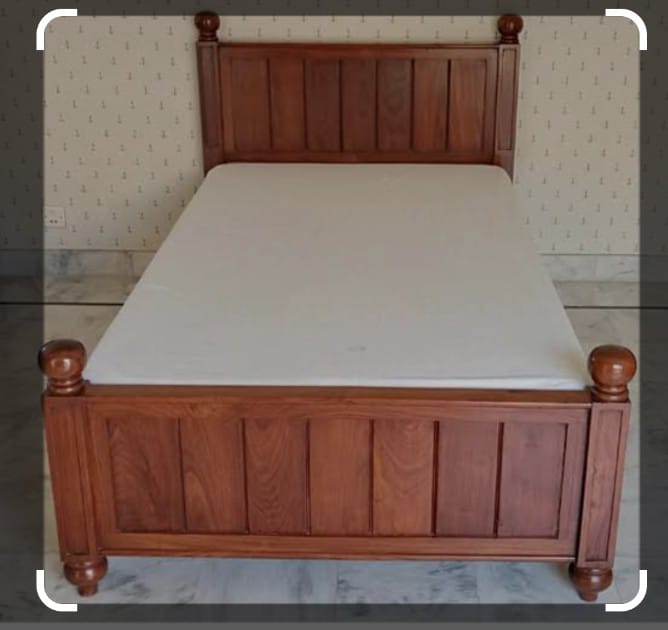 BEDS REQUIRED FOR ORPHANS
ESTMATED PRICE WITH MATTRESS (40,000)
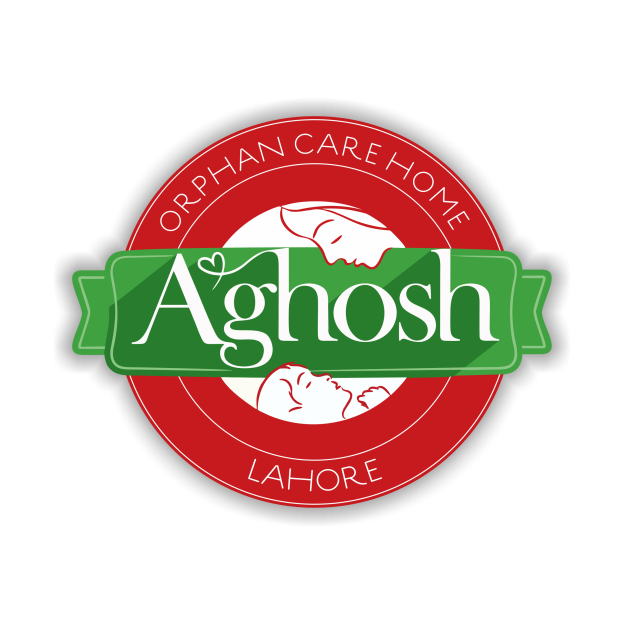 SPONSORSHIP
Complete sponsorship: 
	Rs 15000 ~ 18000 per child / per month    
We accept Sadqat, Zaqat, Atiyat
Donation in Kind
Donation in Cash
Provision of food items, sports etc.
Sponsor a child to study abroad
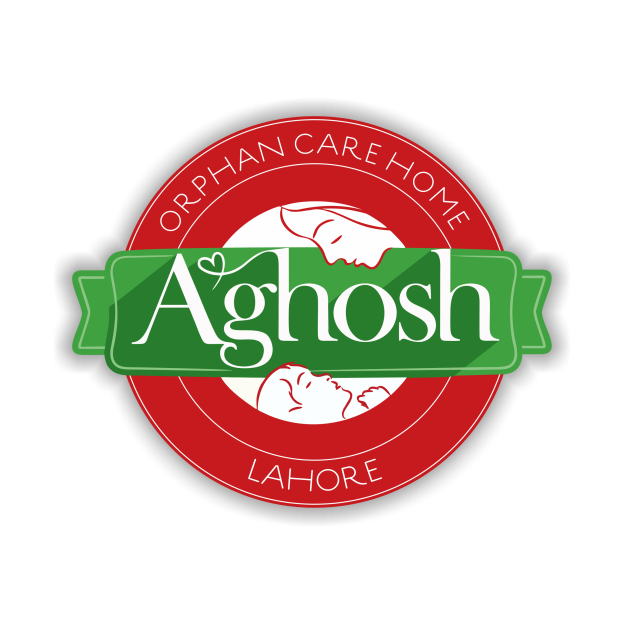 EXPENSE DETAIL(26700)
Food					15000
Education					5000
Health Care				1500
Pocket Money				1000
Recreational Trips				1000
Maintenance/ Staff pay Share		800
Marriages support				500
Development of Complex		-
Utility Bills				900
Sports/Extracurricular activities		500
Provision of cloths/shoes/blankets	500